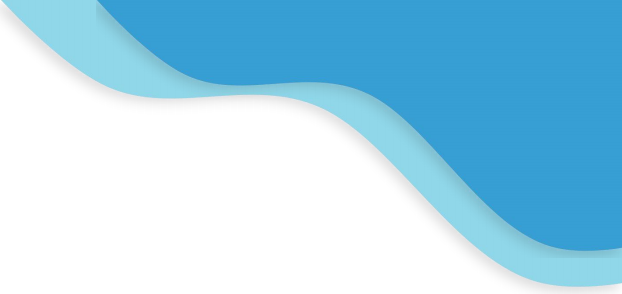 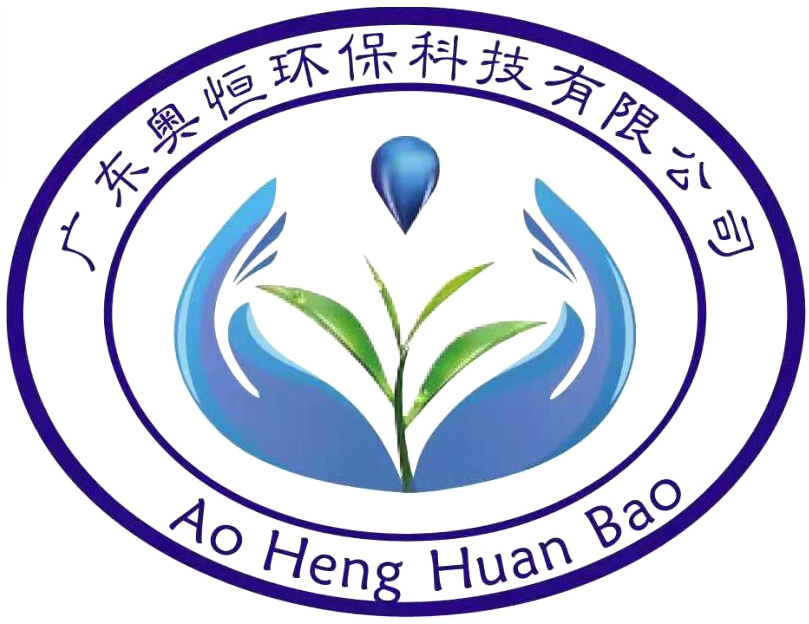 研/产/销一站式专业污水处理服务商
      广东奥恒环保科技有限公司
SICHUAN AOHENG ENVIRONMENTAL PROTECTION TECHNOLOGY CO. LTD
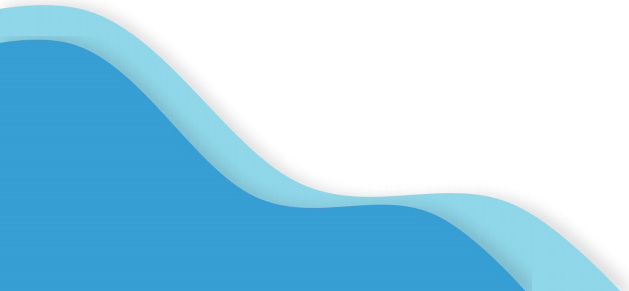 助推工业零排 ， 创立双碳节能标杆
CON目T   NTS
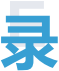 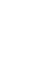 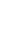 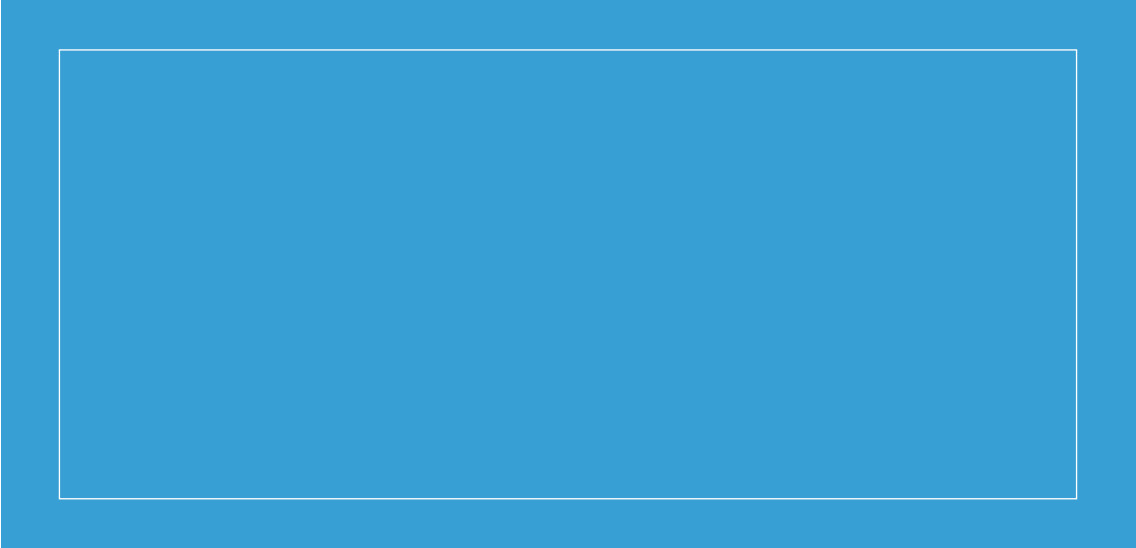 01.
02.
技术/产品
TECHNOLOGY /PRODUCT
03.
经典案例
CLASSIC CASE
04.
战略合作
STRATEGIC
COOPERATION
公司简介
COMPANY PROFILE
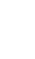 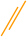 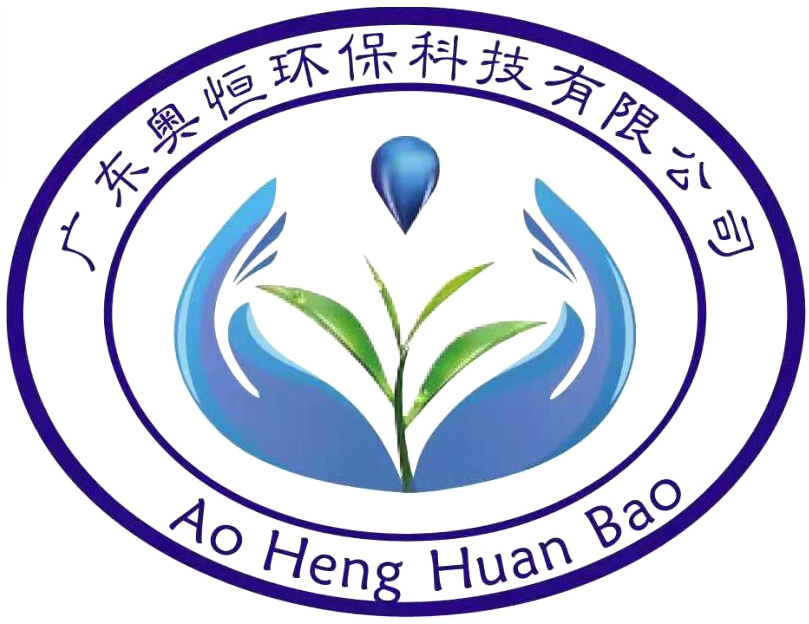 PART 01
公司简介

C  o  m  p  a  n  y     P  r  o  f  i  l  e
AOHENG
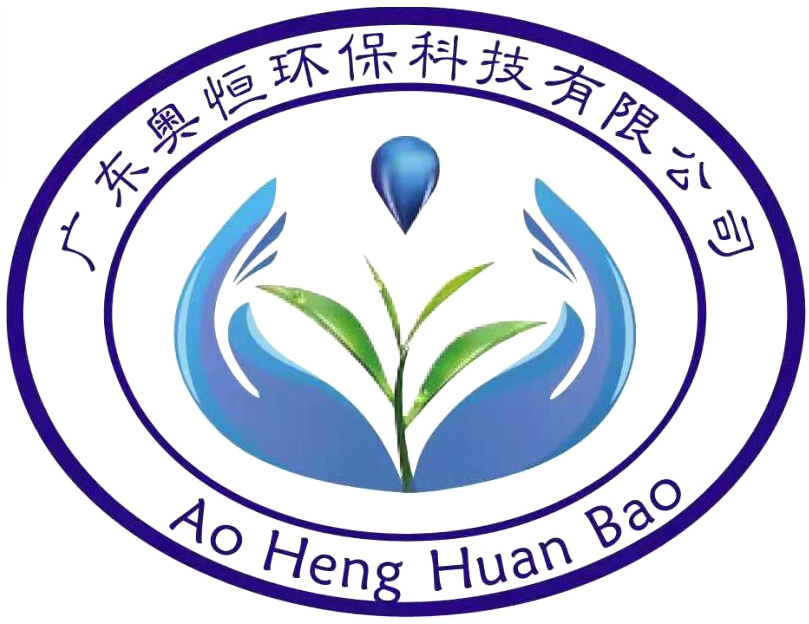 公司简介
COMPANY PROFILE
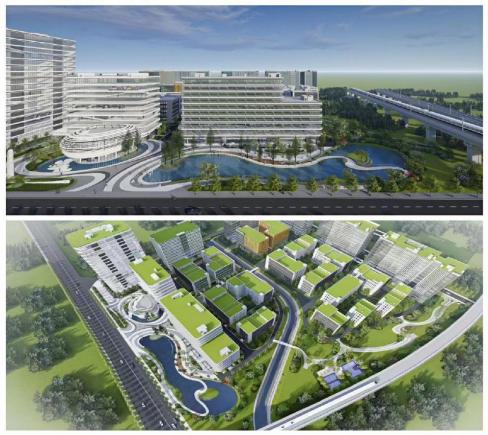 广东奥恒环保科技有限公司是一家专业致力于污水治理工程
设计、施工、调试运维及工艺设备研发生产、推广应用为一体的高新 技术企业。


通过以工业废水零排放工艺、垃圾渗滤液全量化处理技术、市政污水
改造提标为主的核心技术 ，以DTRO膜元件及设备、蒸发器（多效
/MVR）、液体固化机设备为主的核心产品来领先行业市场。


公司总部坐落于成都市龙潭总部经济城 ，有1500㎡研发办公中心,公
司以技术为核心 ，拥有全系列的物化、生化、膜、蒸发器、液体固化 机等小试中试实验设备 ，连续24小时运行 ，模拟实际工程运行效果及 稳定性。用事实说话、用工程实践证明。
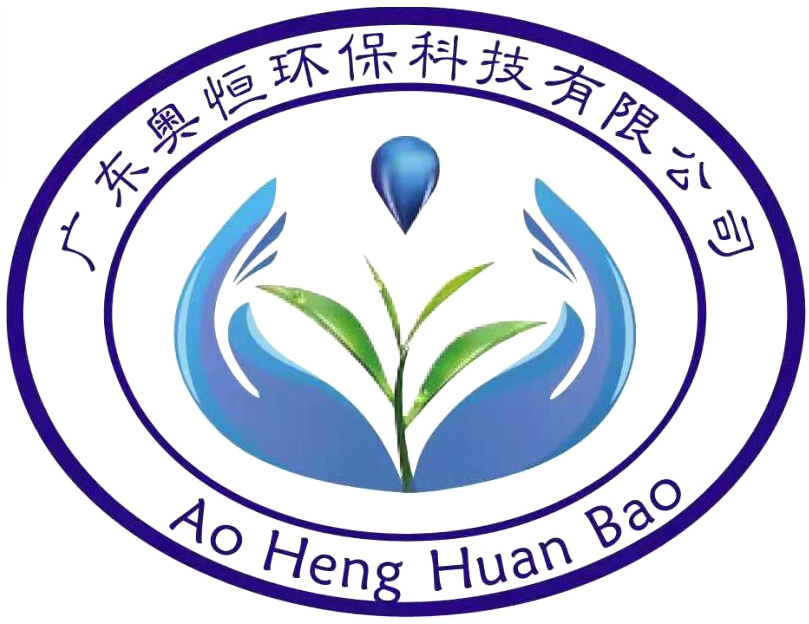 公司简介
COMPANY PROFILE
公司与中国环科院、 四川大学、 四川农业大学、成都理工大学、 中山
大学等高院建立了紧密的联系；并与资阳环境技术学院建立了深度的    产学研合作 ，共同投资建设有30000㎡生产加工研发基地， 同时奥恒    公司也成为众多应届大学毕业生提供实习基地和就业选择机会。


公司与自贡轻工设计研究院、 四川省化工设计院、西南化工设计院、
西南市政设计院、大连化工设计院等形成强有力的战略合作。


公司在污水处理方面有独特的技术创新 ，具有全系列水质分析实验室
及整套工业废水零排放中试工程设备。 同时研发生产设备广泛应用于    制药、化工园区、垃圾渗滤液处理、油气田、新材料行业（磷酸铁废    水、锂电项目）、危废基地、火电厂、电镀厂、印染厂、机械加工厂、 食品加工厂、养殖屠宰场等行业。
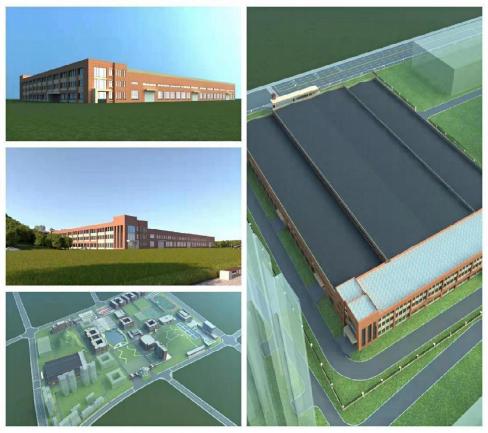 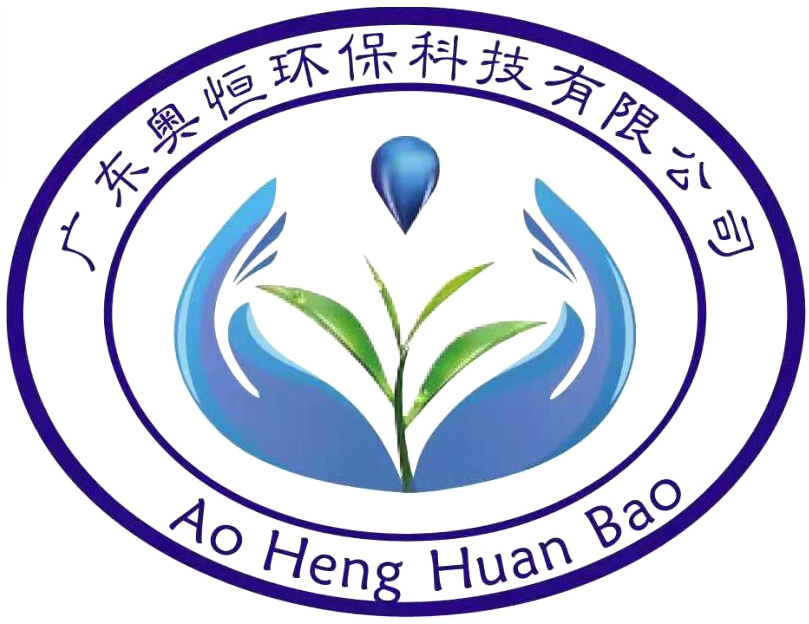 企业文化
CORPORATE CULTURE
治污优道 ， 价值共生
服务宗旨
安全第一 ，质量第一
效率第一 ，信誉第一
工作作风
实事求是
精益求精
合作理念
资源整合
合作共赢
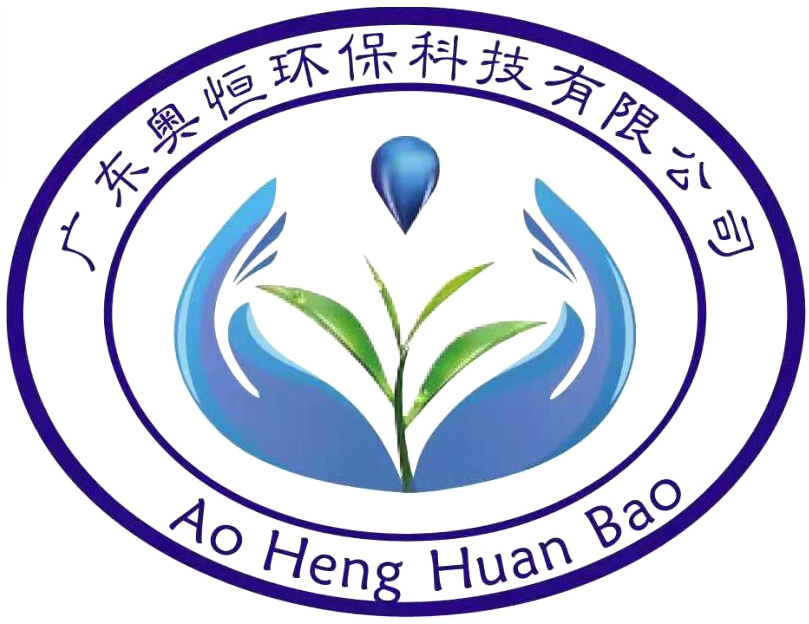 公司主营范围
THE COMPANY'S MAIN SCOPE
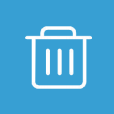 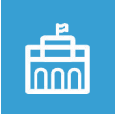 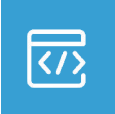 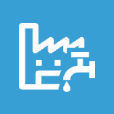 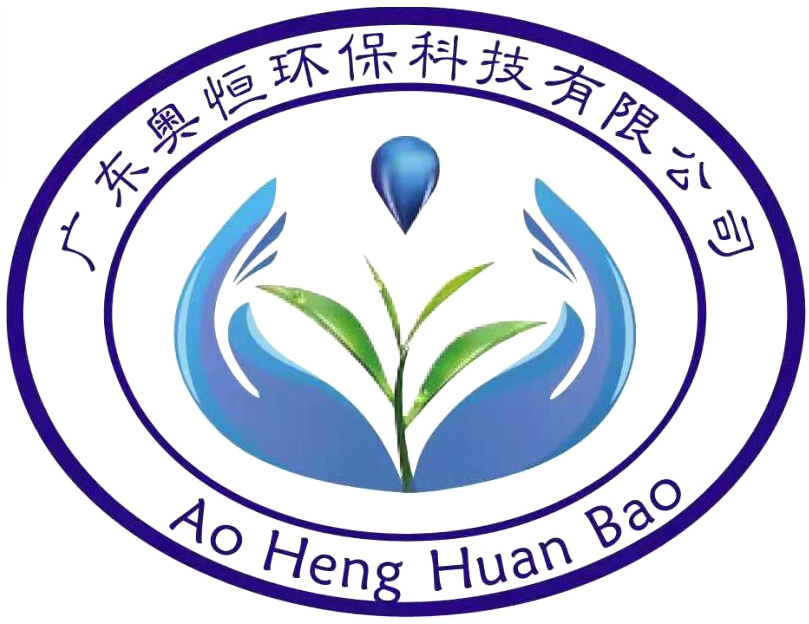 公司行业领域
COMPANY INDUSTRY FIELD
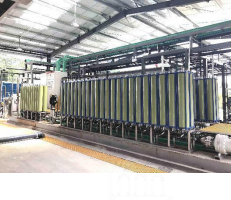 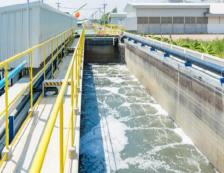 制药化工废水废气
油气
钻井废液、净化厂炼化厂废水
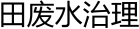 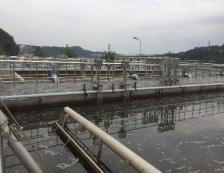 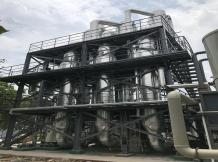 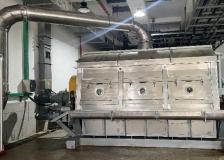 市政污水改造提标
一级A标、地表四类、地表三类
垃圾渗滤液
垃圾发电厂、垃圾填埋场、 中转站
新材料行业
锂电、多晶硅、光伏
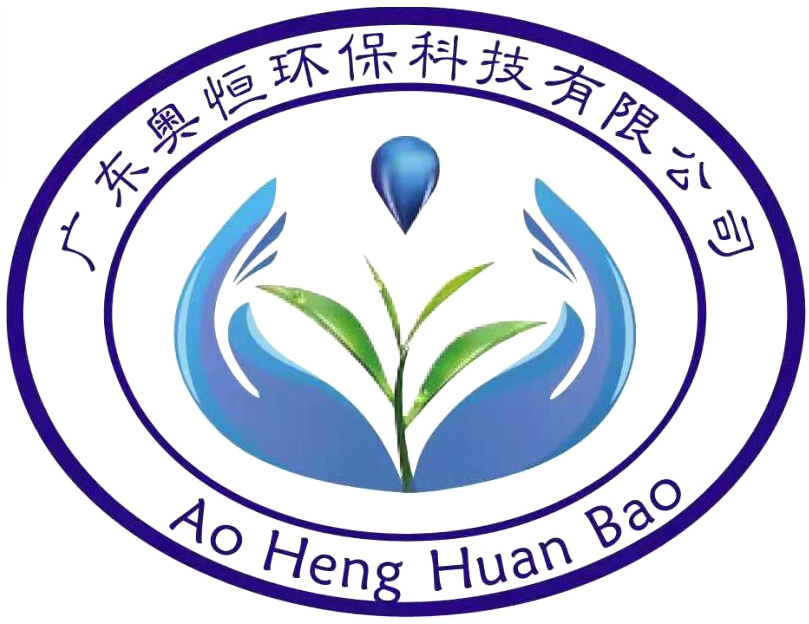 组织架构
ORGANIZATION STRUCTURE
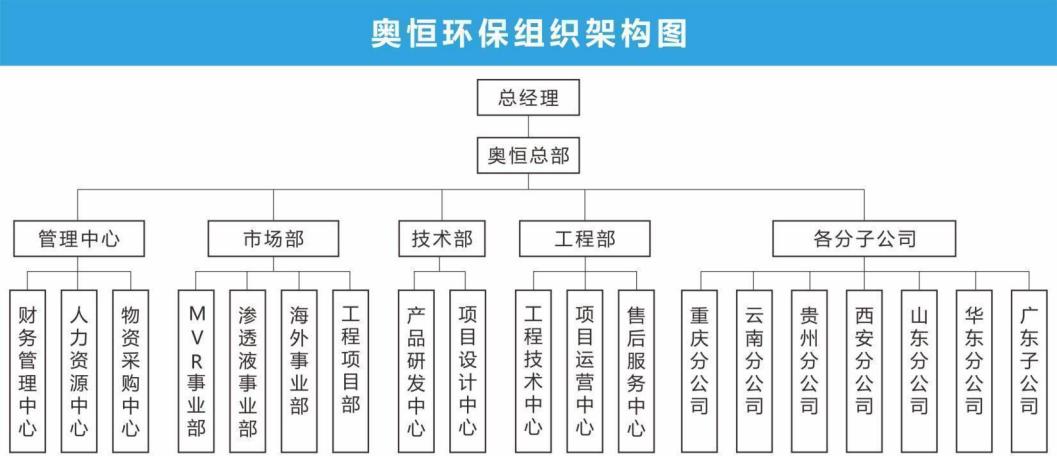 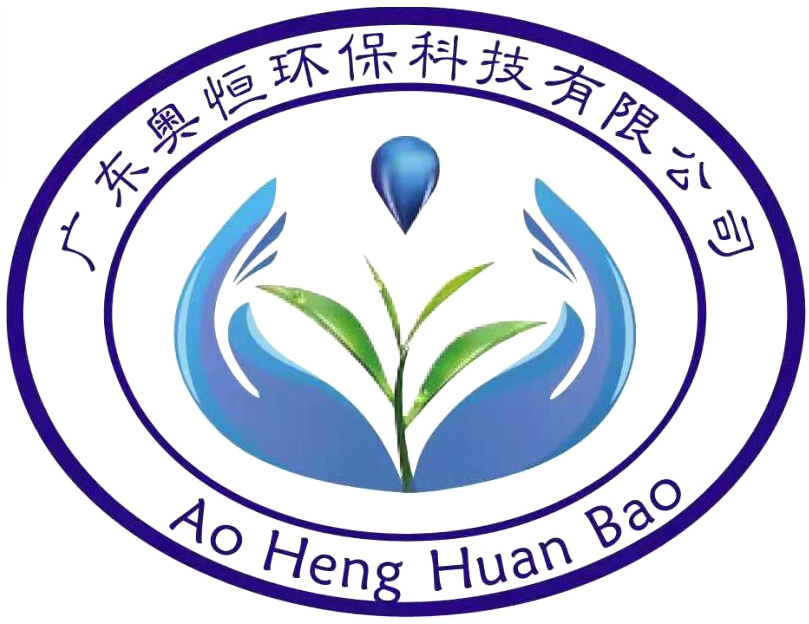 核心团队
CORE TEAM



公司现有员工80余人 ，其中博导领衔 ，环境工程博士3人 ，高级工
程师8人 ，大专以上人员占公司员工的95%以上
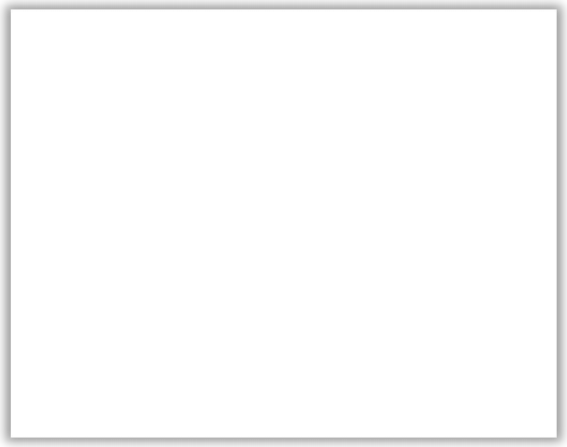 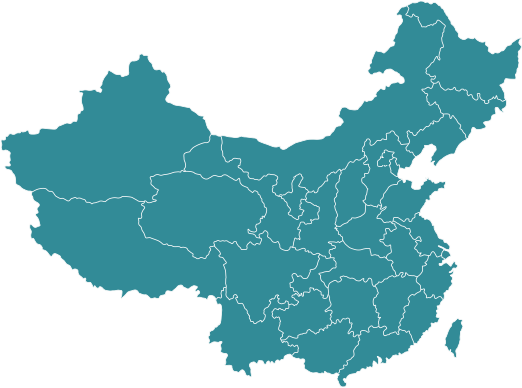 业务分布
SCOPE OF BUSINESS


公司业务开拓以“运维服务为主线、产品带项目、项目带产品、市
政为主体”的发展方向。

立足于成都 ，重点开拓大西南 ，面向国内外市场。

目前在广州 ，重庆 ，云南 ，贵阳、 山东、西安、华东、江西、河北、
新疆等地设有分公司 ，在川内拥有五个办事处 ，分布在川东北、川    南、川西、攀西、成都及周边区域等地。
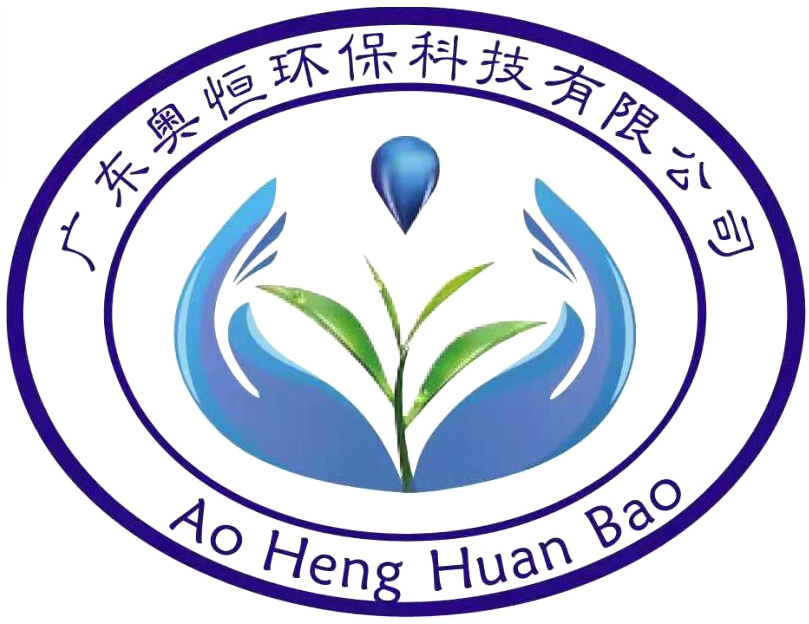 专利资质
LETTERS PATENT
公司具有市政总承包三级资质、机电三级资质、环保专业三级资质。 同时有80余项专利和认证 ，其中工业板块50余项、市政30余项。
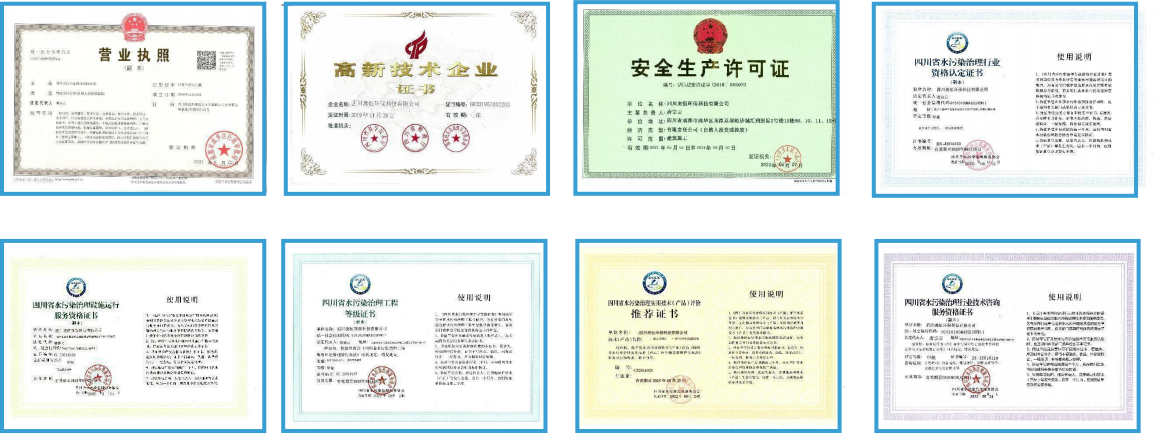 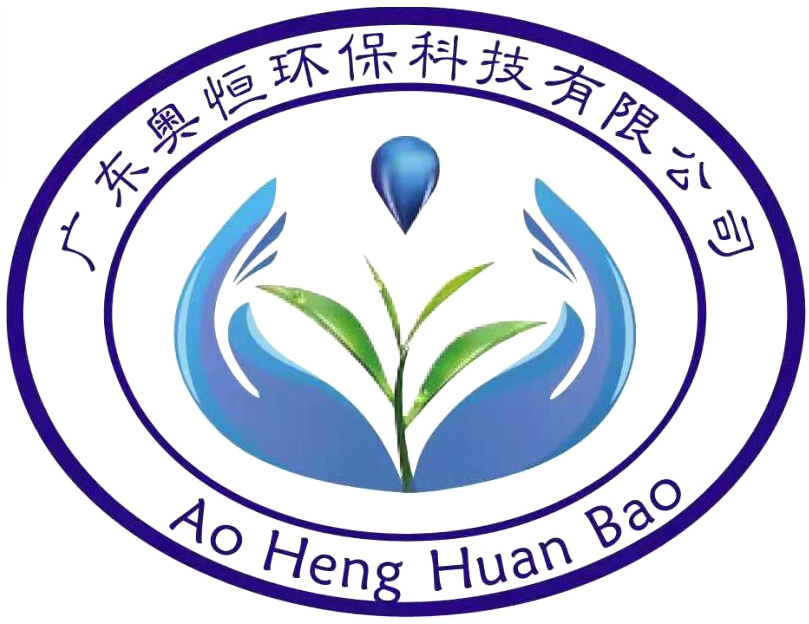 知识产权
INTELLECTUAL PROPERTY
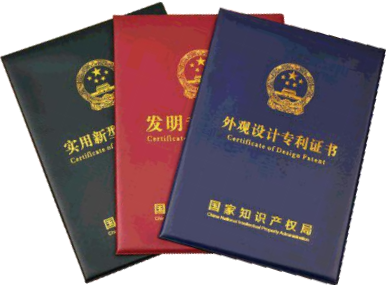 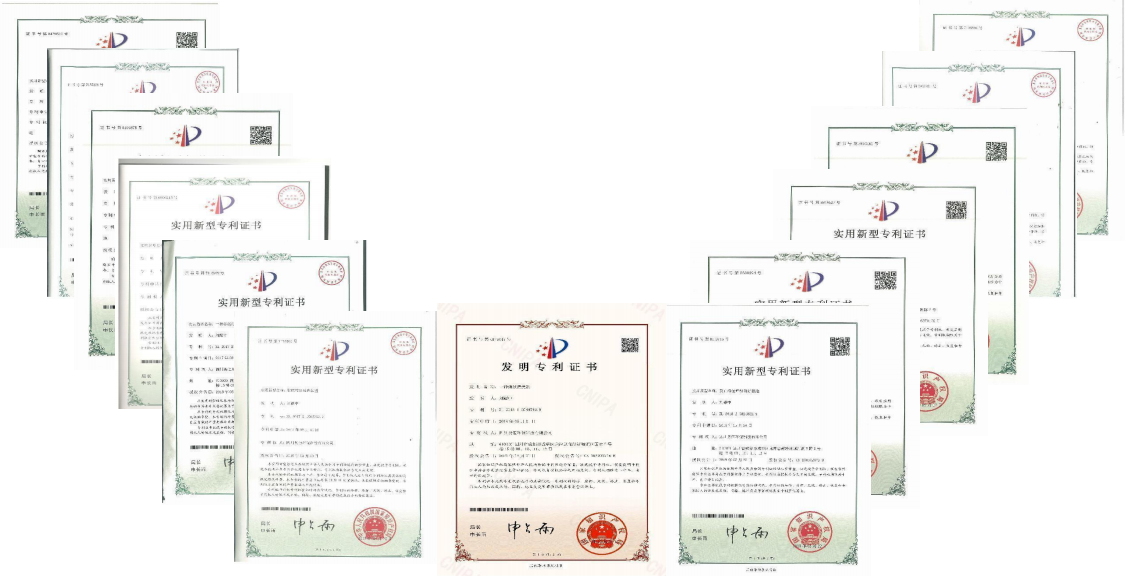 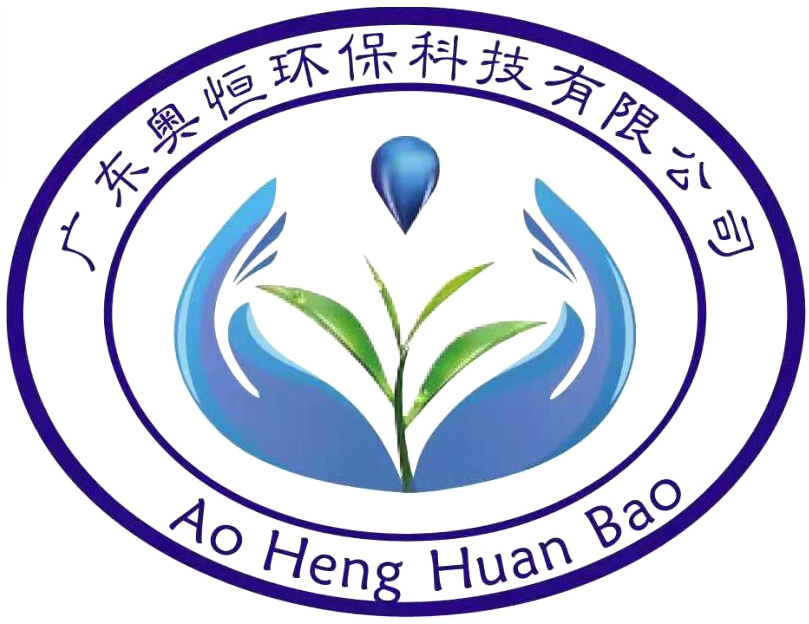 政企互动/行业交流
ENTERPRISE INTERACTION/INDUSTRY EXCHANGE
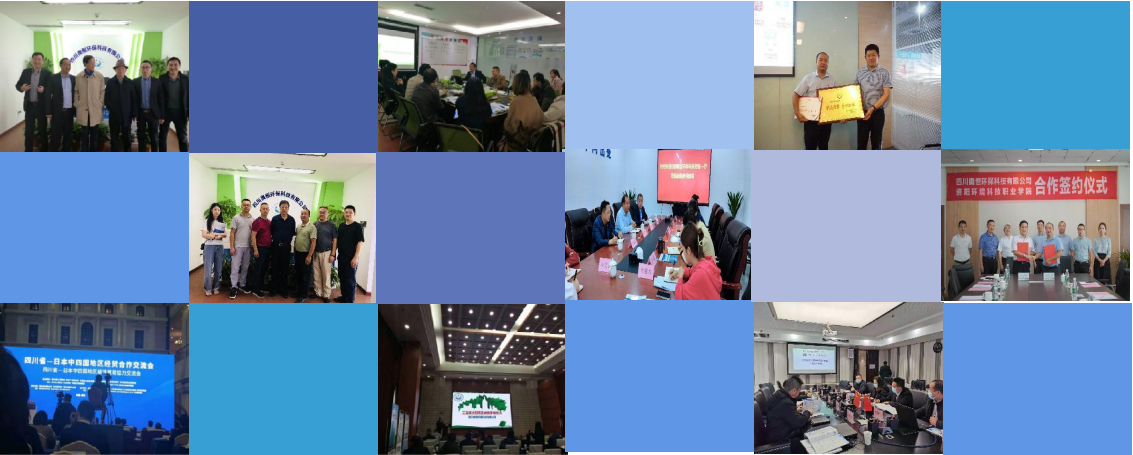 四川水处理协会 刘涛秘书长带参 观考察公司并指 导工作
省工商联副主席孙 宁授予我司荣誉证 书
原四川省环保厅 谷厅长一行莅临 公司指导工作
县域经济协会乡 村振兴委员会莅 临我司考察
四川省工程装备设 计研究院参观交流
资阳环境科技职业 学院校企合作签约
四川- 日本经贸合   作交流会 ，涉及环 保领域
公司领导介绍工业 废水零排放处理技 术
渗滤液技术交流会
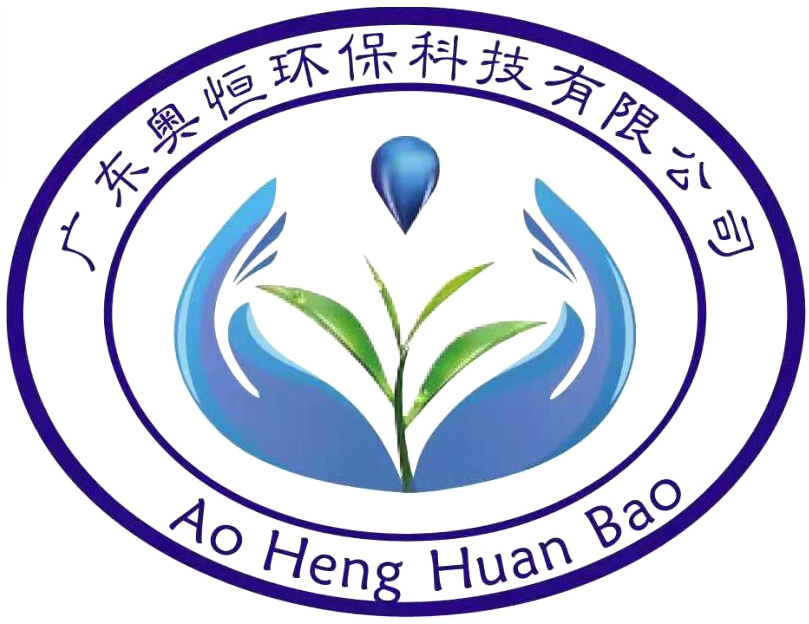 PART 02
技术/产品

T e c h n o l o g y / P r o d u c t
AOHENG
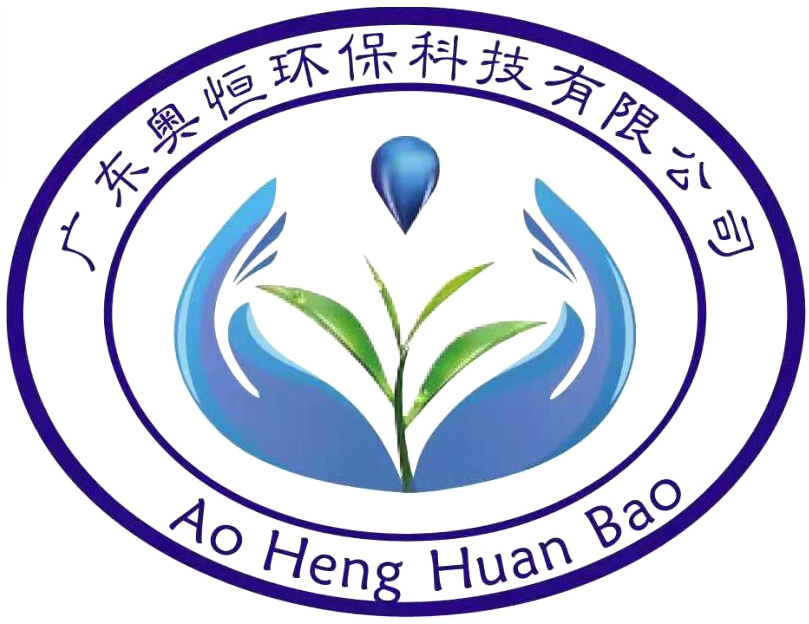 工业废水零排放技术
零排放流程:物化+生化+UF+RO+DTRO+蒸发器+液体固化机
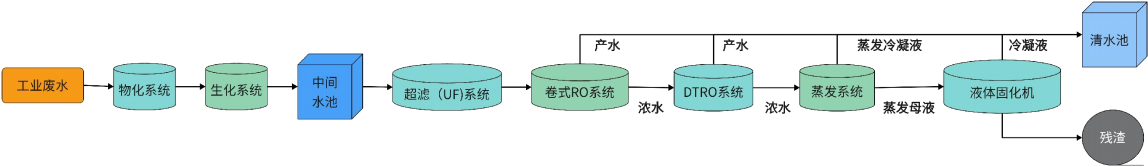 回收率：卷式RO =50-75%， DTRO =50-80% ，蒸发系统 =50-90%， R总≥95%
行业领域:
油气田废水、制药化工、新材料行业废水（磷酸铁废水、三元前驱体等）、垃圾渗滤液、危废废液、脱硫废水、 中水回用、电镀废水、造纸
印染、高盐高COD废水、 RO膜浓液处理、食品废水、养殖废水、机械加工及各地工业园区废水零排放项目等等。
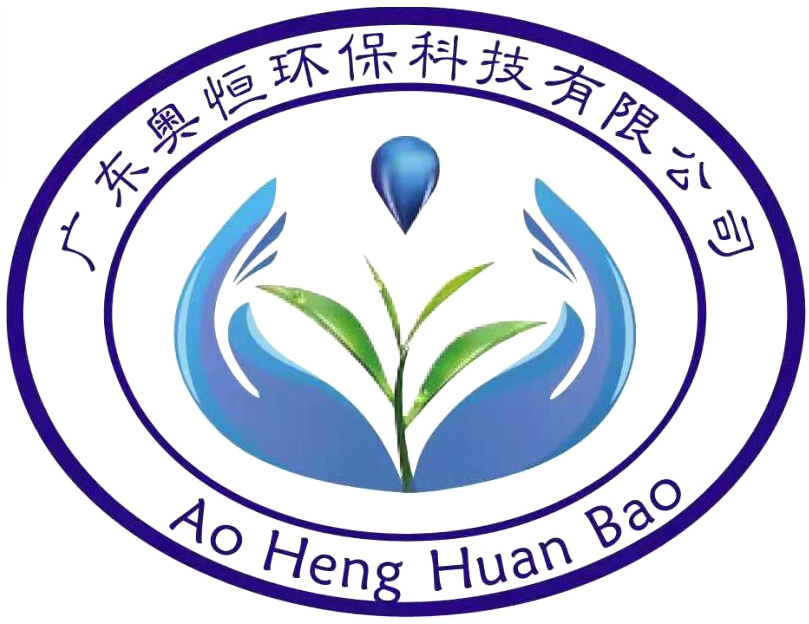 MVCM浓缩固化技术
MVCM技术原理

即“蒸发浓缩+固化结晶”组合新工艺技术、主要是利用了蒸发浓缩和液体
固化相组合的特性 ，找到对整个系统产生稳定性运行效果的临界点 ，从而达    到全量化处理的目的。前者主要是MVR浓缩、后者主要是液体固化机设备结   晶。二者相结合是根据不同水质情况 ，如浓度、 PH、 固含量等来调节整个系  统蒸发浓缩的比例 ，即临界点 ，来调节温度、出料的含水率、转动频率等等， 达到液体固化的目的 ，也使整个系统稳定运营成本大大降低 ，性价比大大提    高。
MVCM工艺
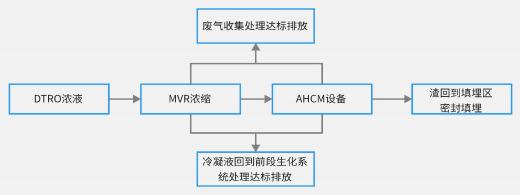 应用领域
01.                                      02.                                        03.                                     04.
垃圾渗滤液DTRO浓液
COD≥10万以上 ，盐分
≥20万以上 ，总硬度≥1
万以上的高浓废液同时
或单独存在均适用
制药、电镀等工业领域 高浓度母液
蒸发器母液
危废行业高浓废液
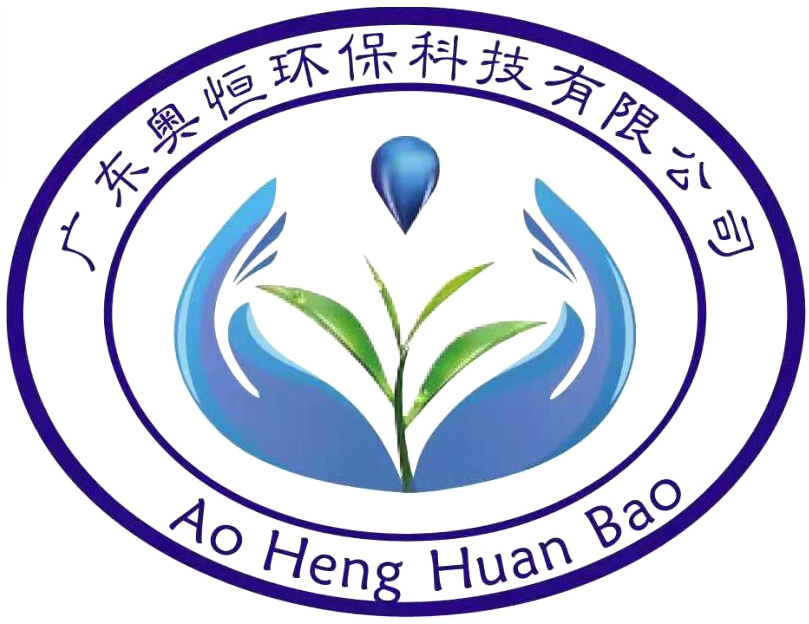 垃圾渗滤液全量化处理技术




渗滤液全量化处理工艺
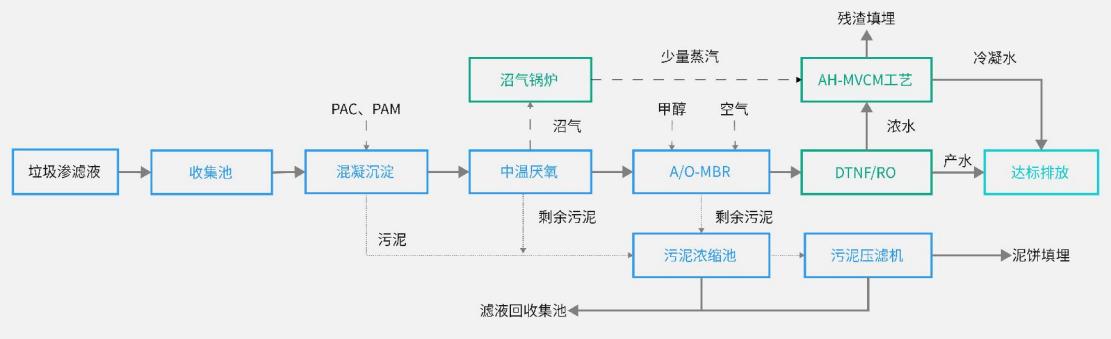 适用范围（新建、改建、扩建、应急、技术服务等）
01.

垃圾填埋场渗滤液  （直接两级DTRO）
02.

垃圾发电厂渗滤液
03.

RO膜浓缩液处理
04.

垃圾中转站渗滤液处理
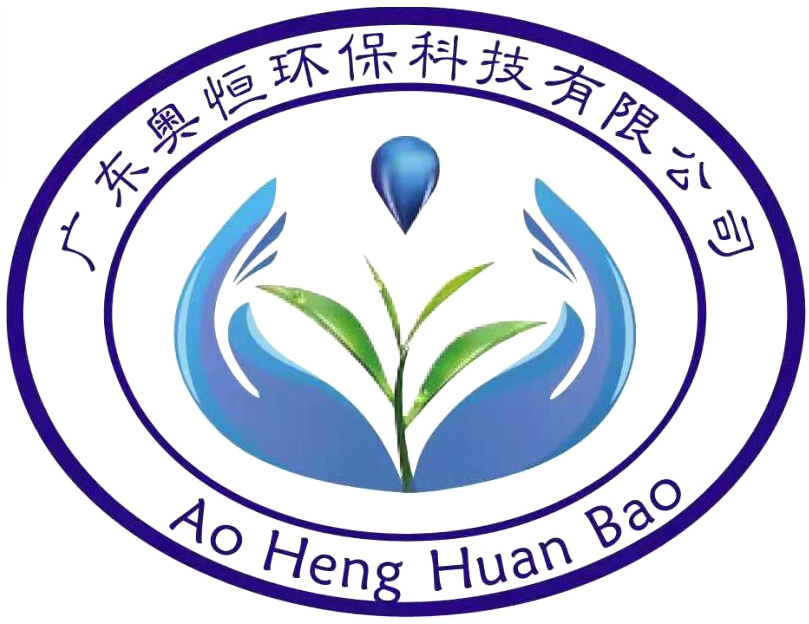 CEAR技术
CEAR工艺（Combined Technology of Electronic Beam,
Activated Carbon and Denitrifying Resins）即电子束、活性
炭、脱氮树脂组合工艺 ，是污水深度处理领域的新工艺。


原理：
已经处理到一定程度的水进入电子束反应器处理 ，借助电子
束产生的羟基自由基等强氧化作用去除水中的残留的污染成  分。此后投加活性炭吸附残留的污染物。活性炭出水进入脱  氮树脂滤罐 ，在此总氮浓度进一步降低。经过上述三个处理  环节 ，各项污染物浓度大大降低 ，从而避免出水携带过量的  污染物进入接纳水体。


该工艺的优点是对污染物的去除率彻底， 因此出水COD和氮
磷浓度很低 ，很适合既有污水厂提标改造 ，也可用于难降解  废水。
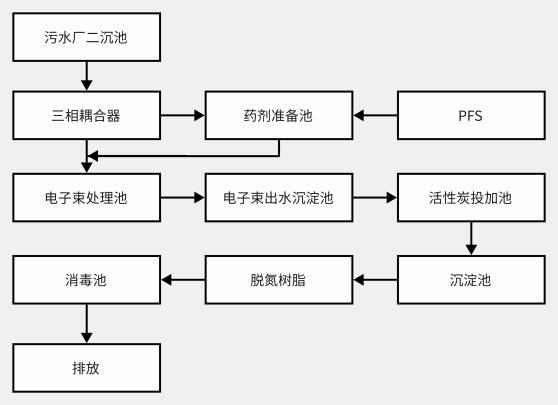 工艺流程图
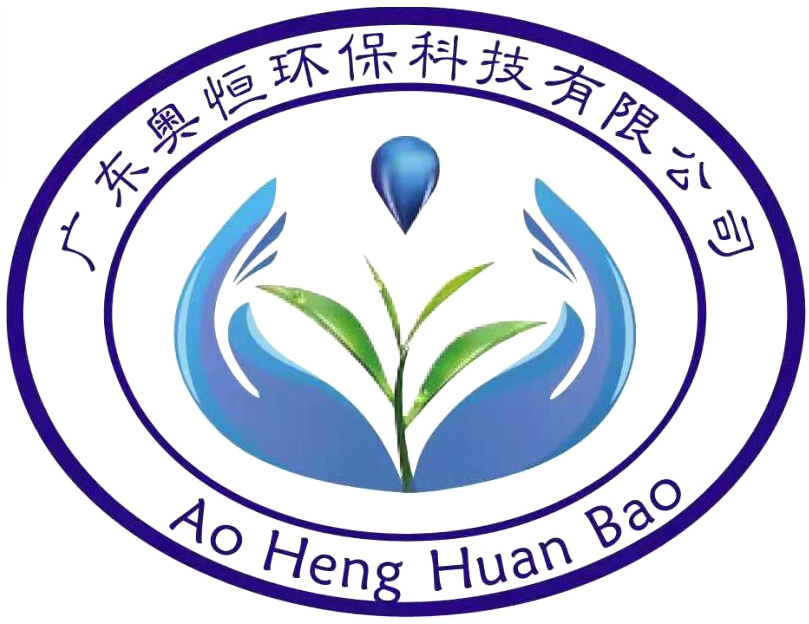 液体固化机
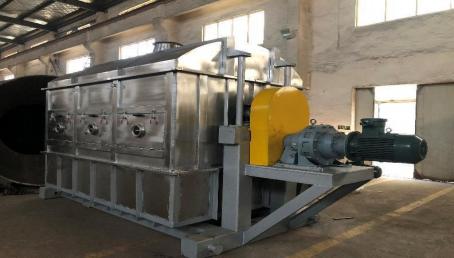 液体固化机是—— Liquid curing machine  （AHCM），
主要是将难处理难降解的高浓废液（高COD、高盐分、    高硬度等带有液相物料或带膏状粘稠状物料）  通过液     体固化设备以热传导的方式 ，进行升温、蒸发、调频等     连续过程 ，将液体、固体、气体进行三相分离一种高效     液体固化设备。其使用介质：电或导热油或蒸汽。
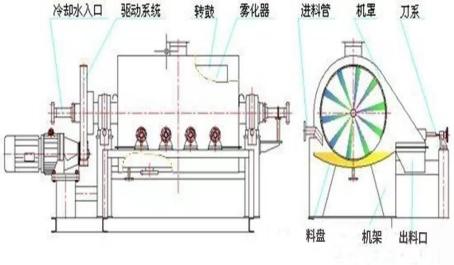 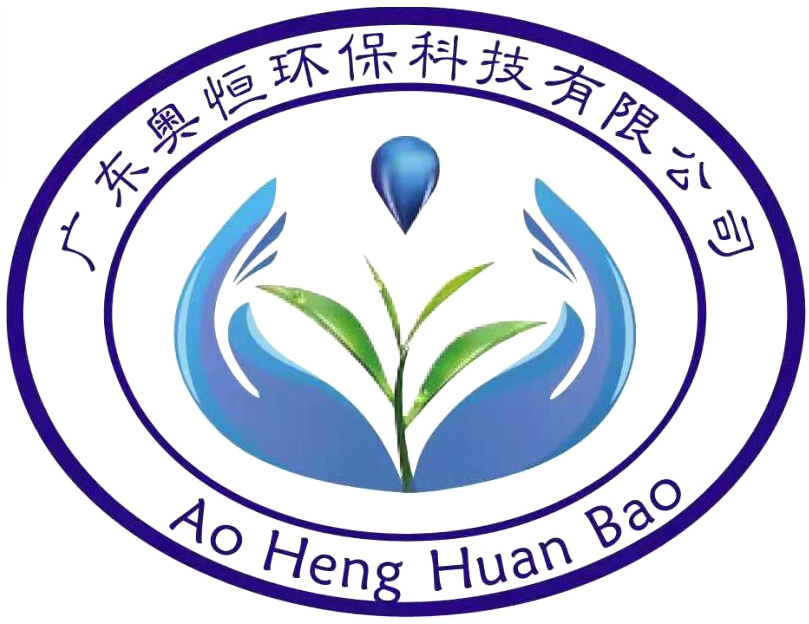 DTRO
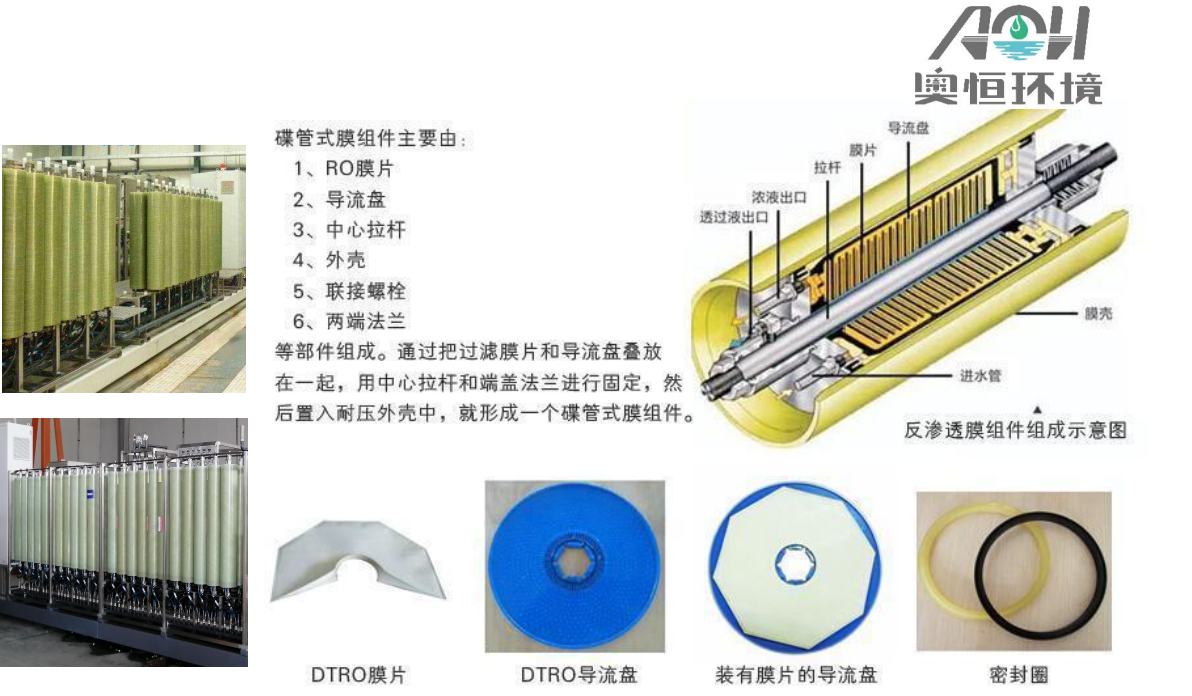 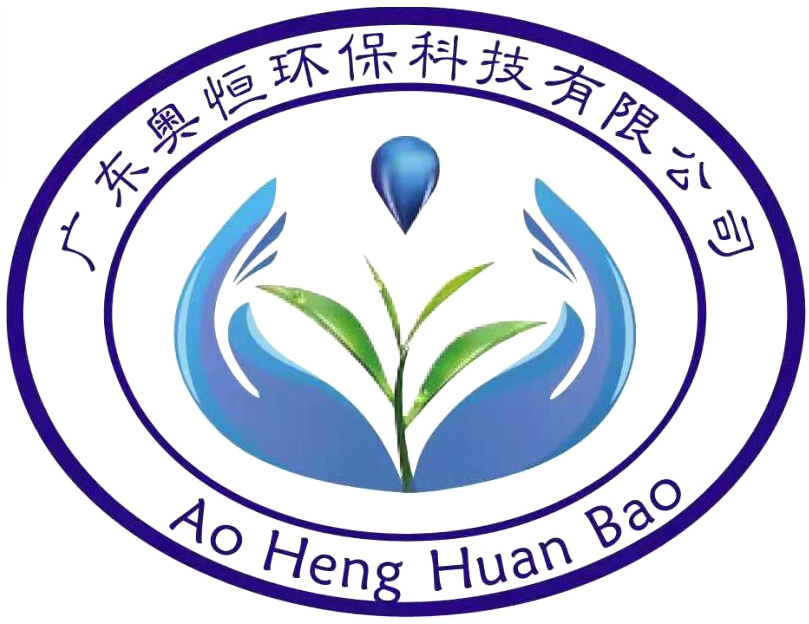 蒸发器MVR





MVR核心组成部分
MVR工艺流程图
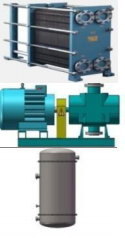 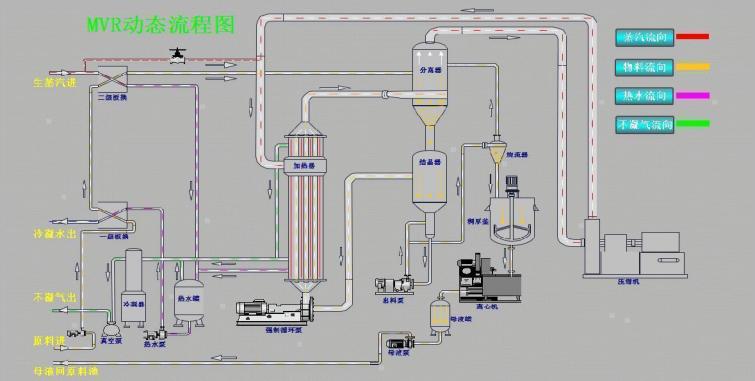 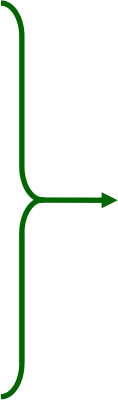 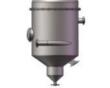 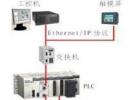 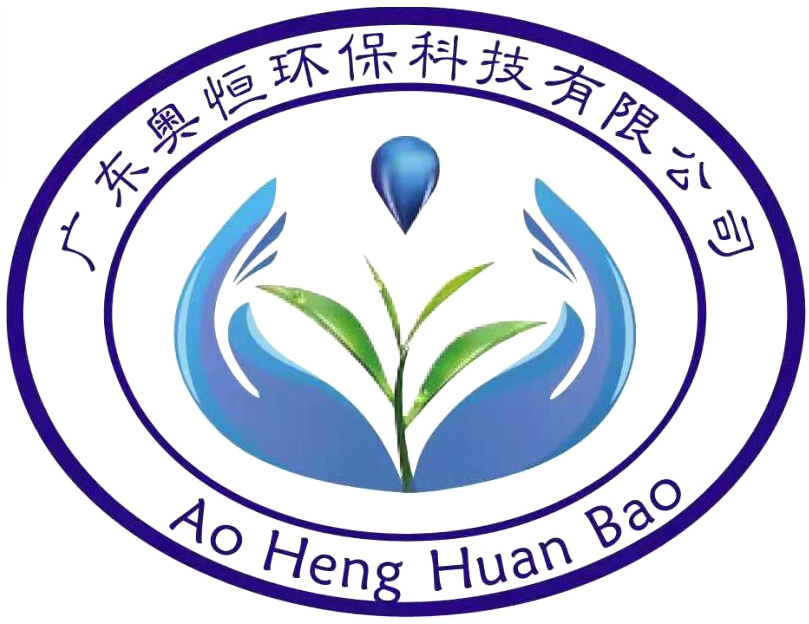 多效蒸发器
多效蒸发器艺流程图
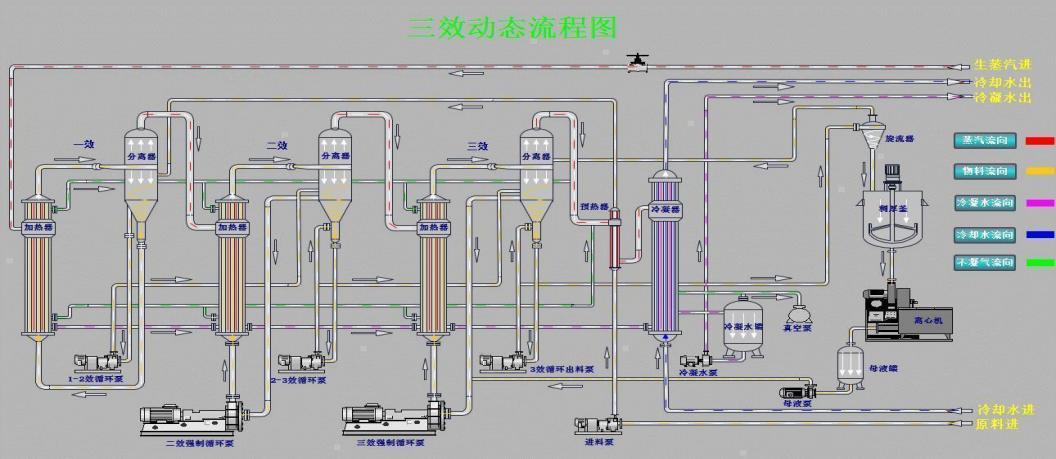 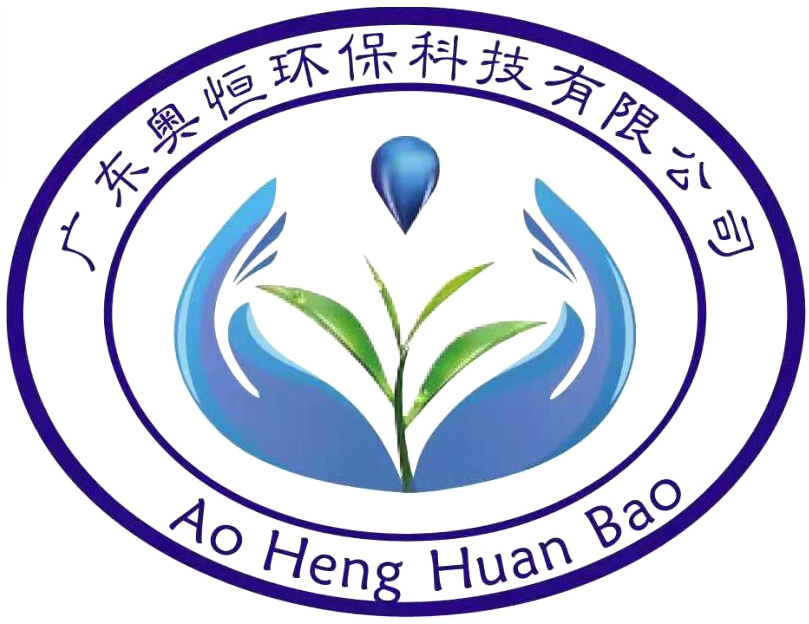 低温浓缩蒸发器
低温蒸发器艺流程图
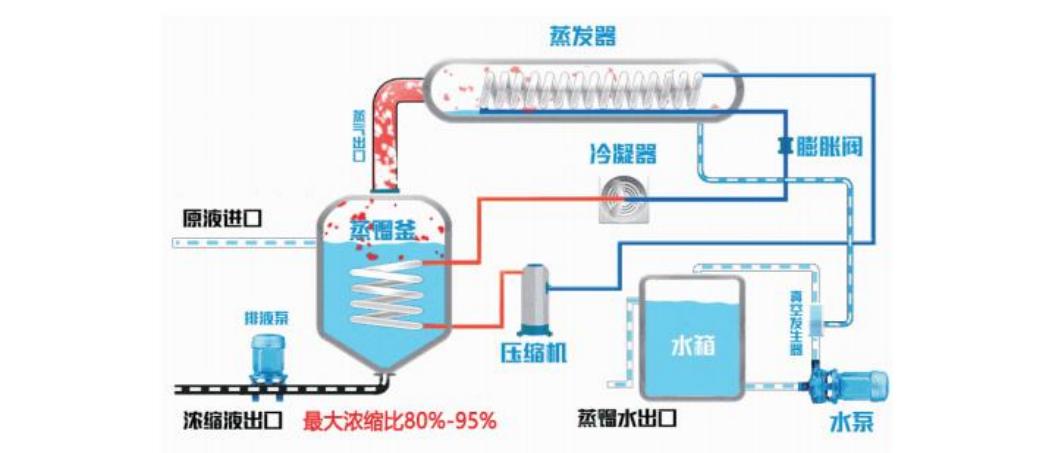 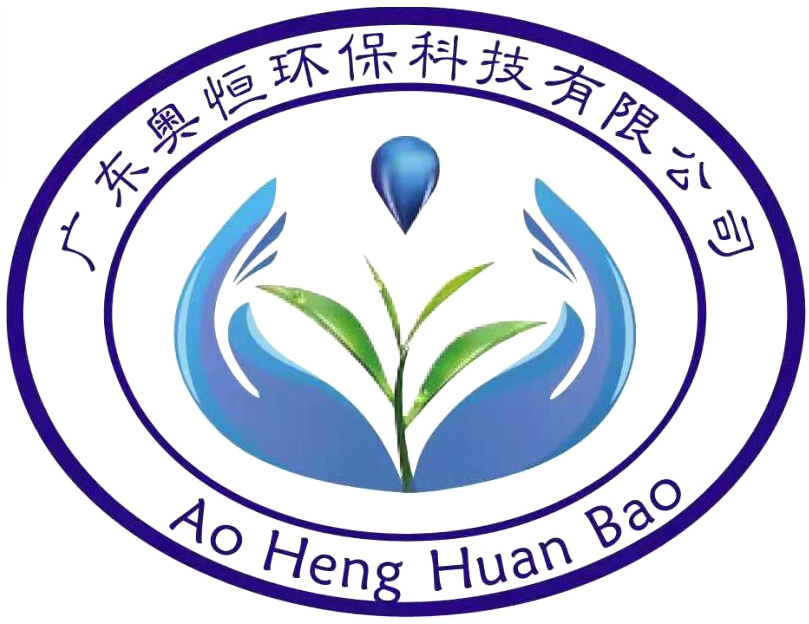 低温结晶蒸发器
低温结晶蒸发器艺流程图
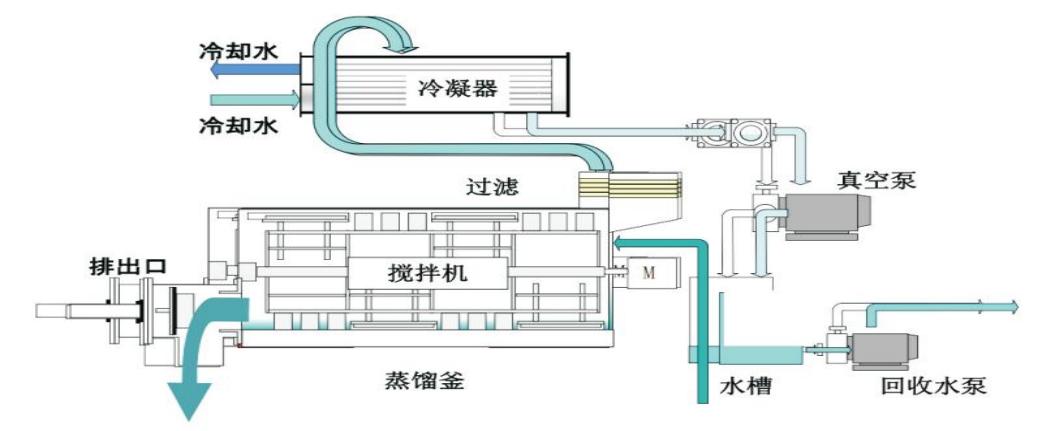 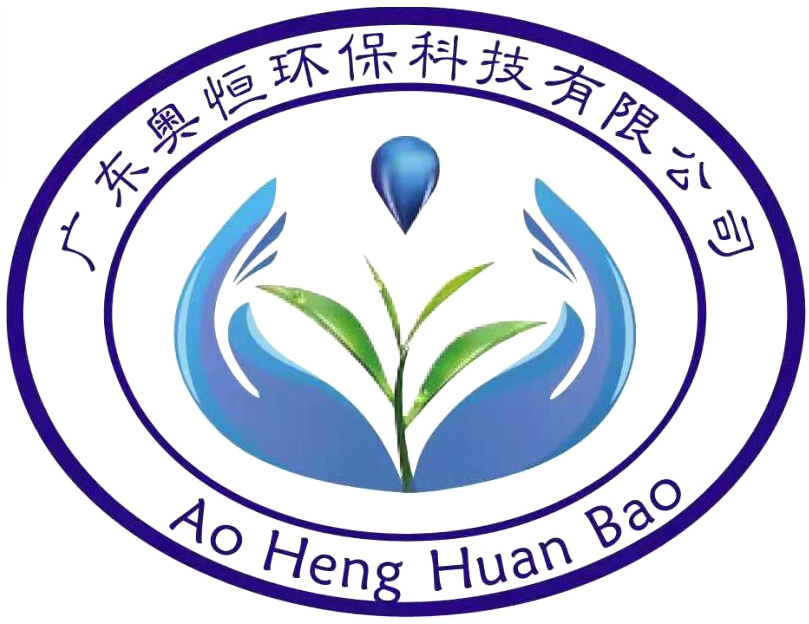 矾花视境®智能加药系统
>智能加药系统
- 取代人的观察和决策
- 实现混凝单元无人化智能控制



>观察的眼睛-机器眼
- 专利装置： 水下图像采集装置
- 实时、不间断、 高清摄像



>决策的大脑-智慧脑
- 更聪明—— 自学习能力
- 更通用——多参数的协同控制


- 更节省——最优化的控制策略
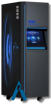 絮凝剂  除硬/磷 剂
混凝剂
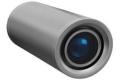 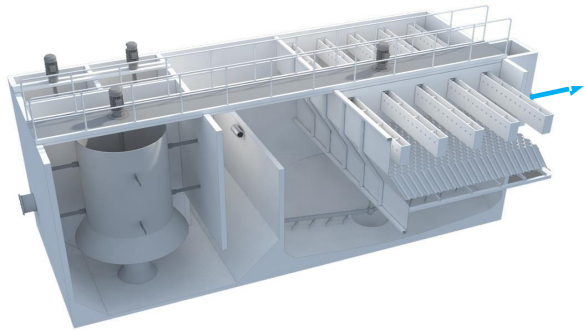 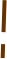 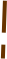 污泥排放
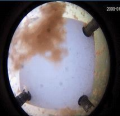 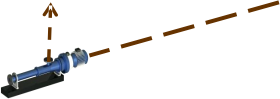 污泥回流
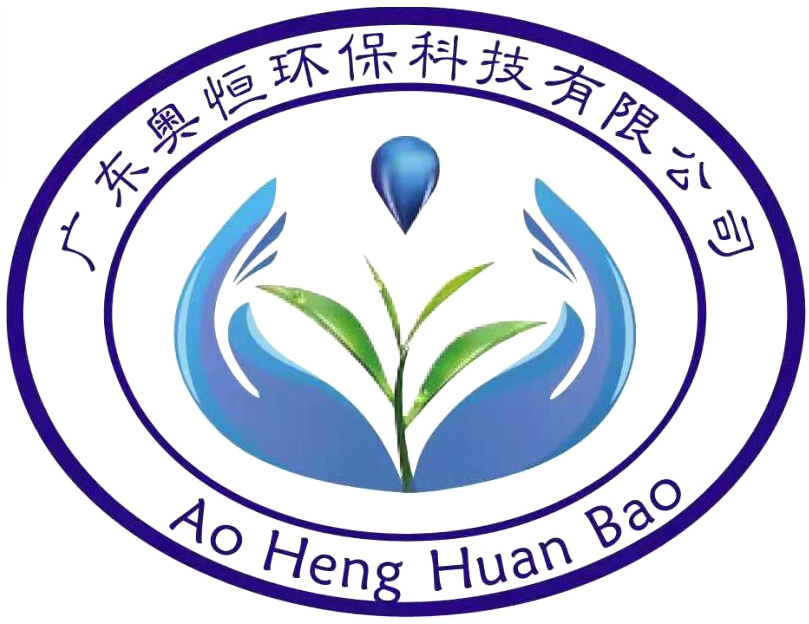 矾花视境®——六大优势
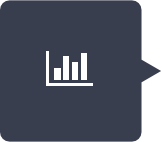 兼容
自动
智慧

自学习、 自优化能力
适用不同场景 ， 如脱硬 、 除磷
无人化运行
快速
高效	

降低药剂投加量
稳定
不停产快速部署
提高工艺全流程稳 定型
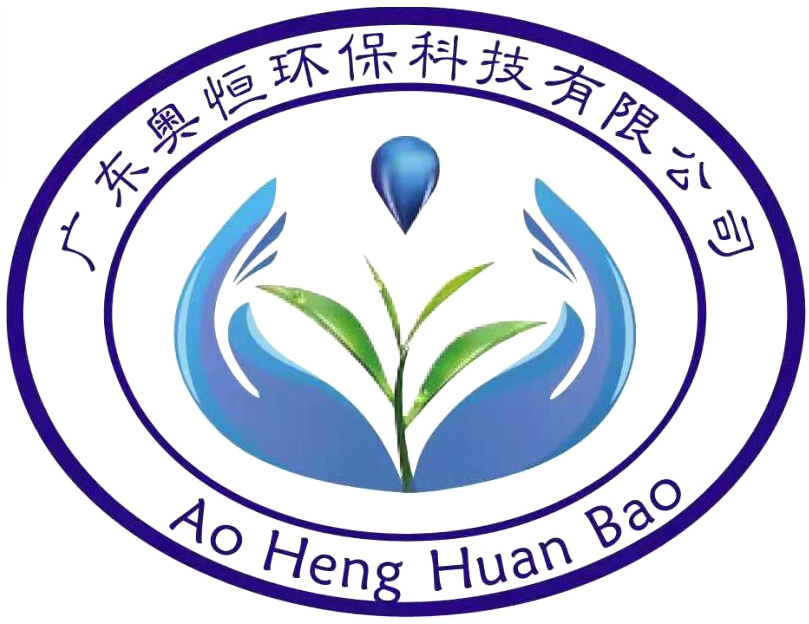 PART 03
经典案例


C   l    a   s   s   i   c        C   a   s   e
AOHENG
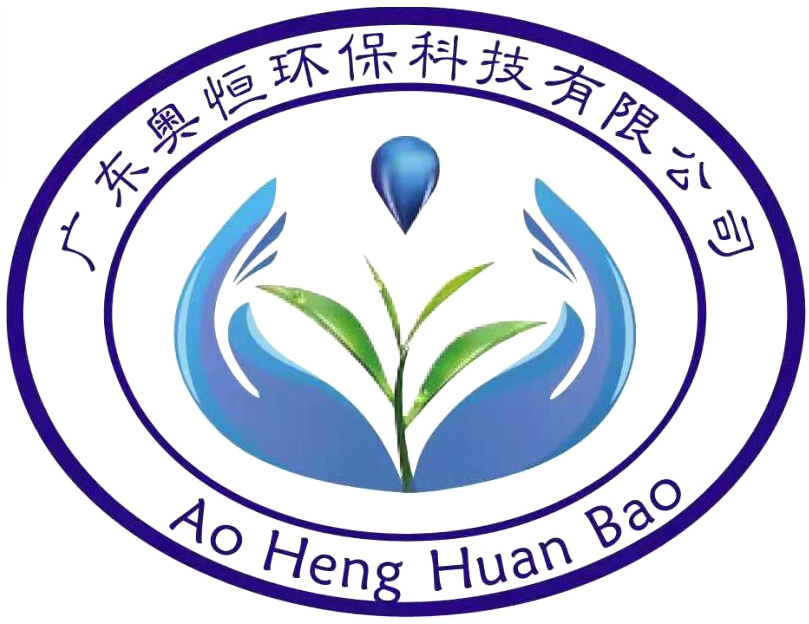 经典案例
——新材料废水
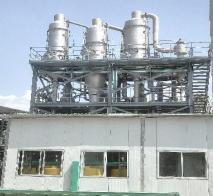 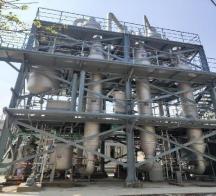 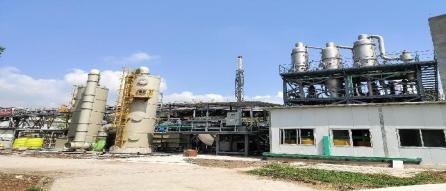 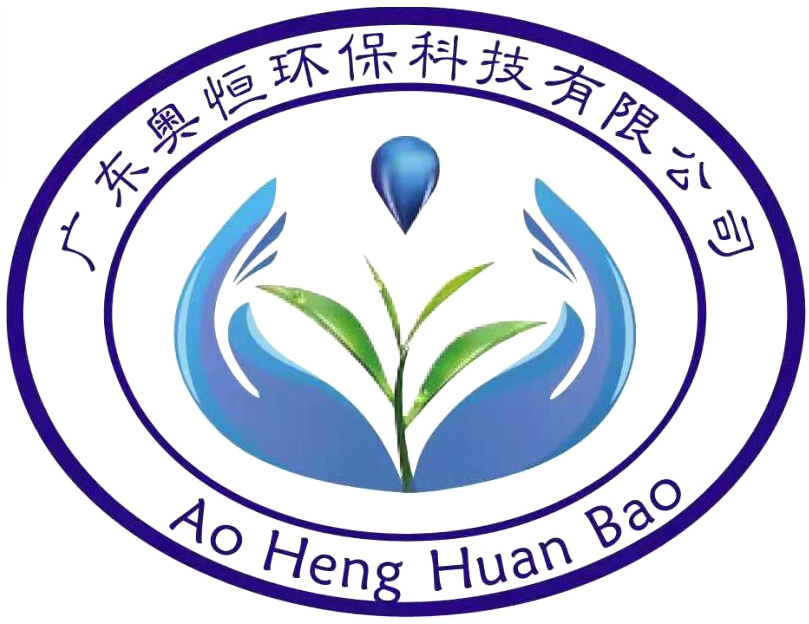 经典案例
——化工制药废水
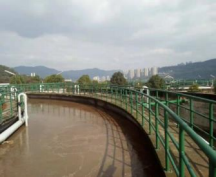 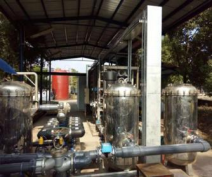 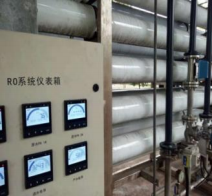 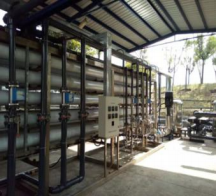 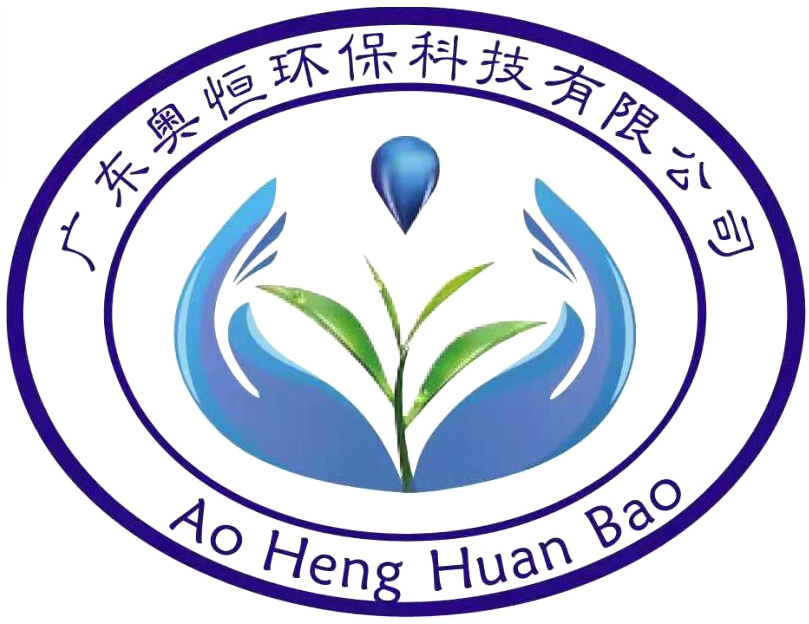 经典案例
——化工制药废水
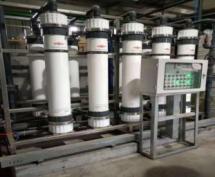 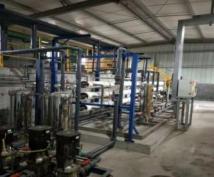 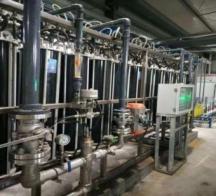 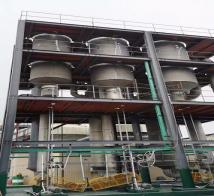 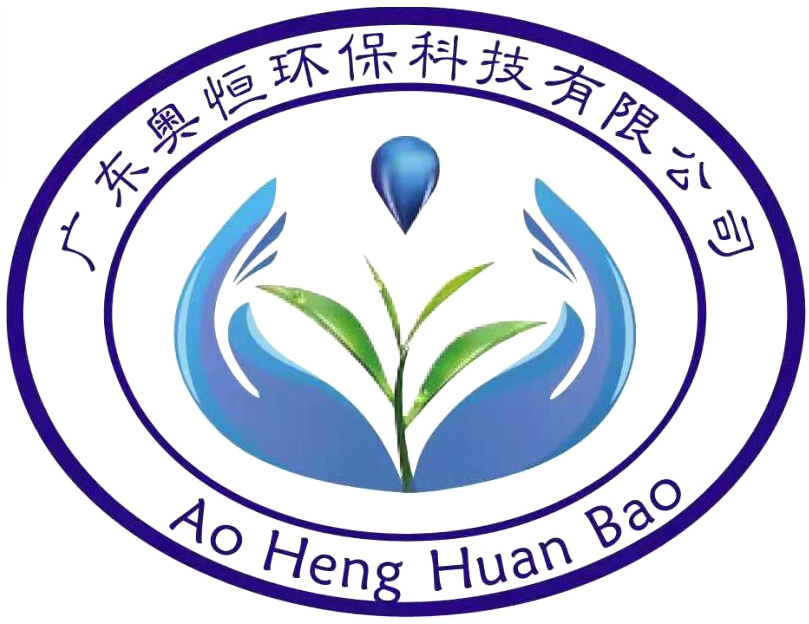 经典案例
——油气田废水
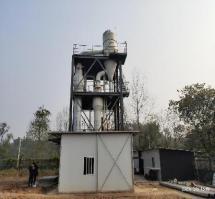 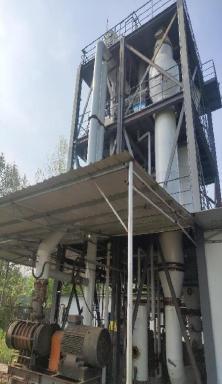 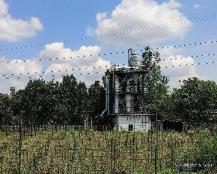 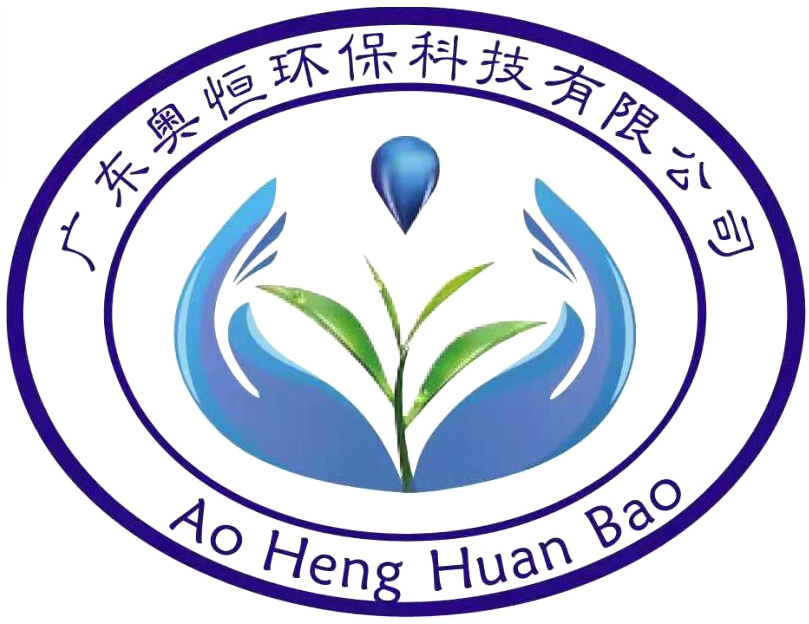 经典案例
——危废液零排放处理项目
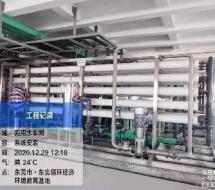 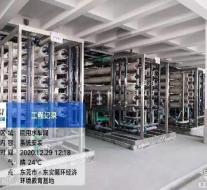 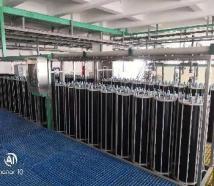 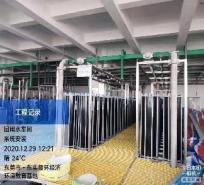 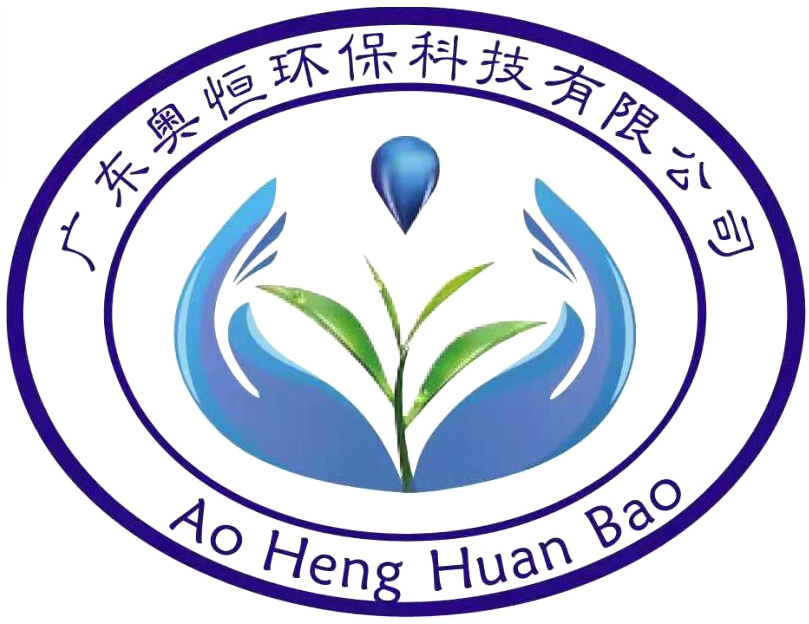 经典案例
——餐厨废水回用项目
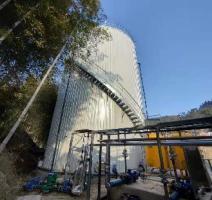 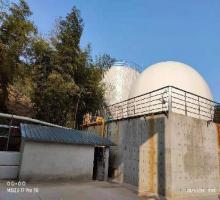 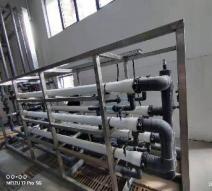 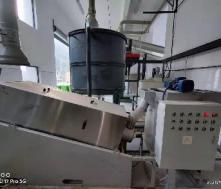 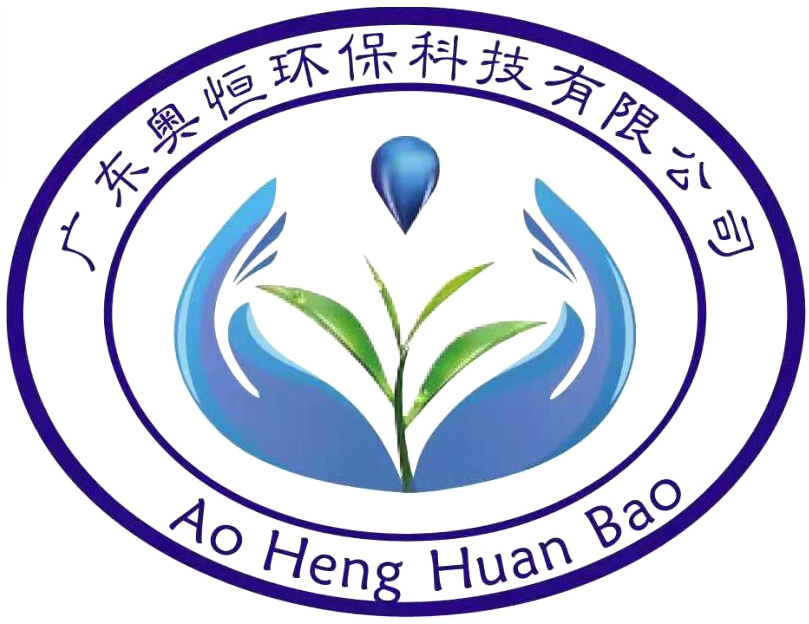 经典案例
——垃圾渗滤液全量化项目
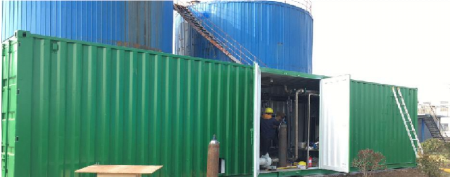 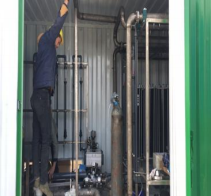 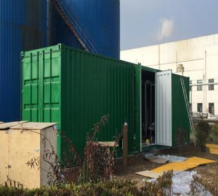 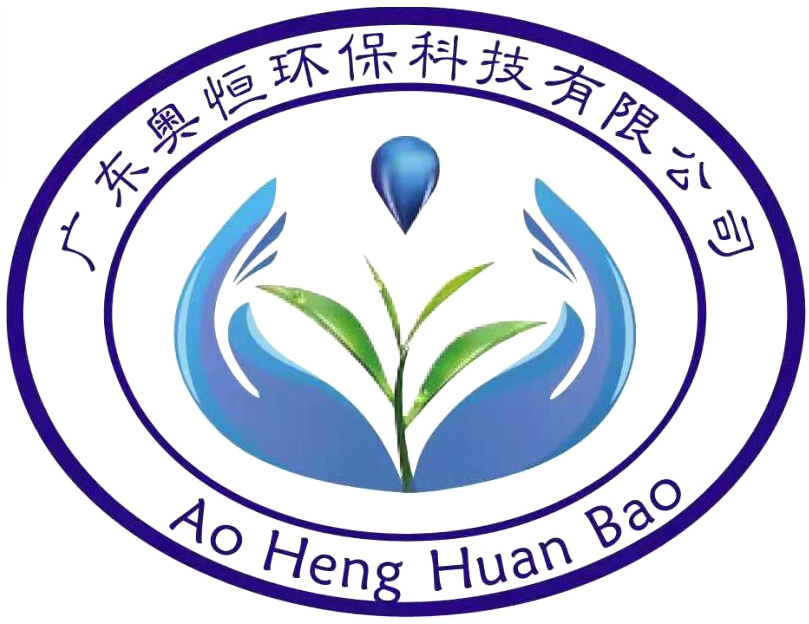 经典案例
——垃圾渗滤液处理项目
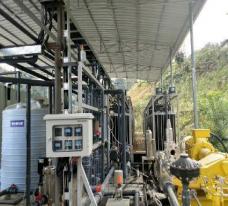 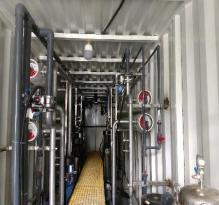 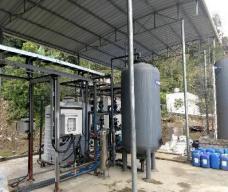 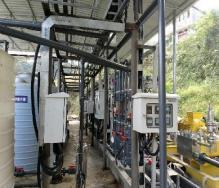 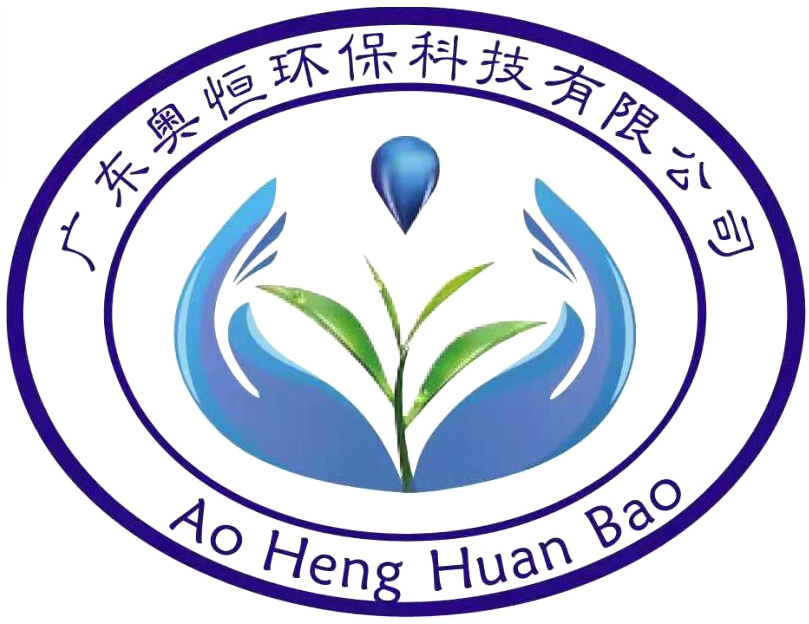 经典案例
——垃圾渗透液应急项目
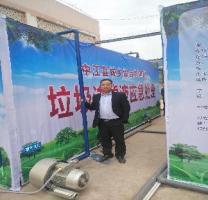 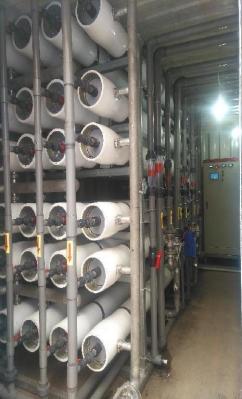 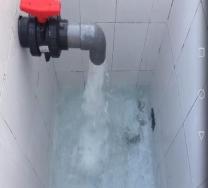 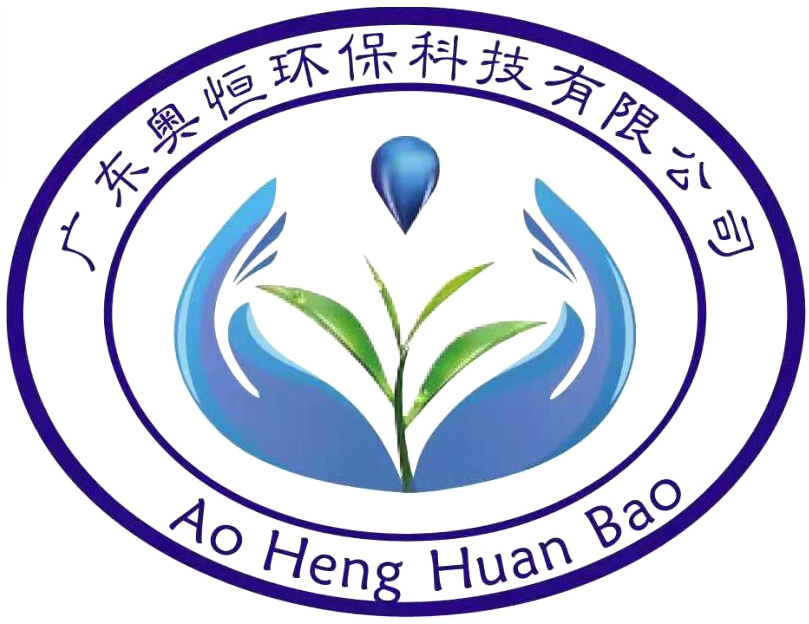 经典案例
——城市生活污水处理项目
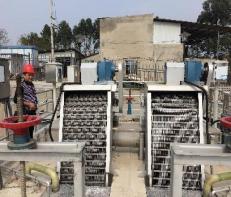 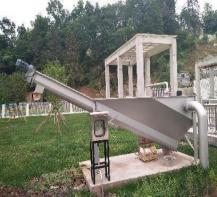 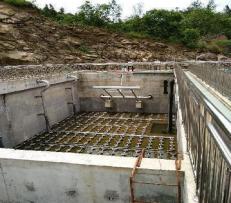 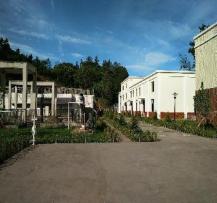 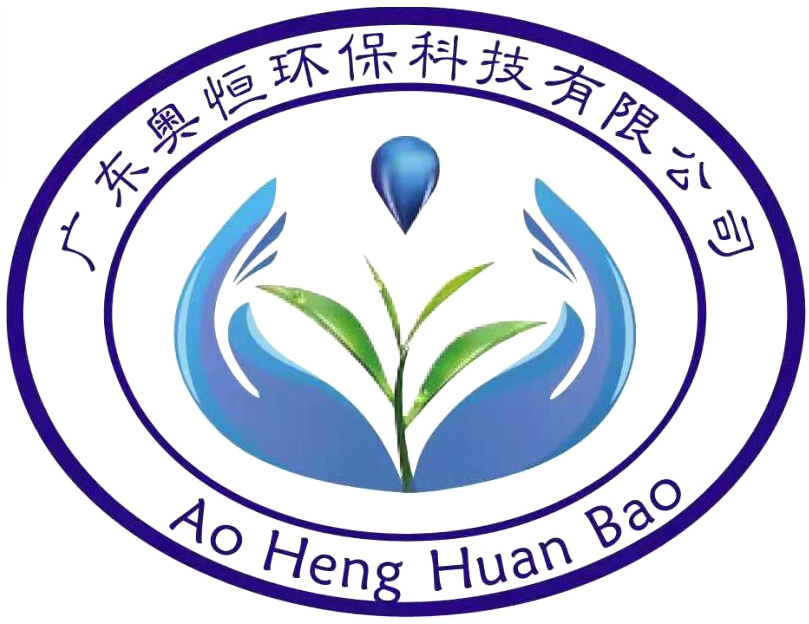 项目案例
——制药浓液
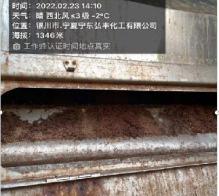 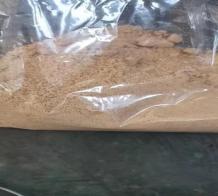 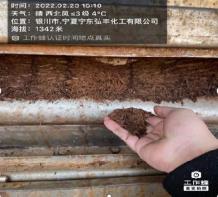 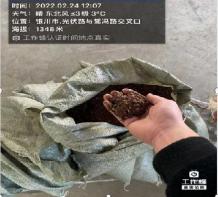 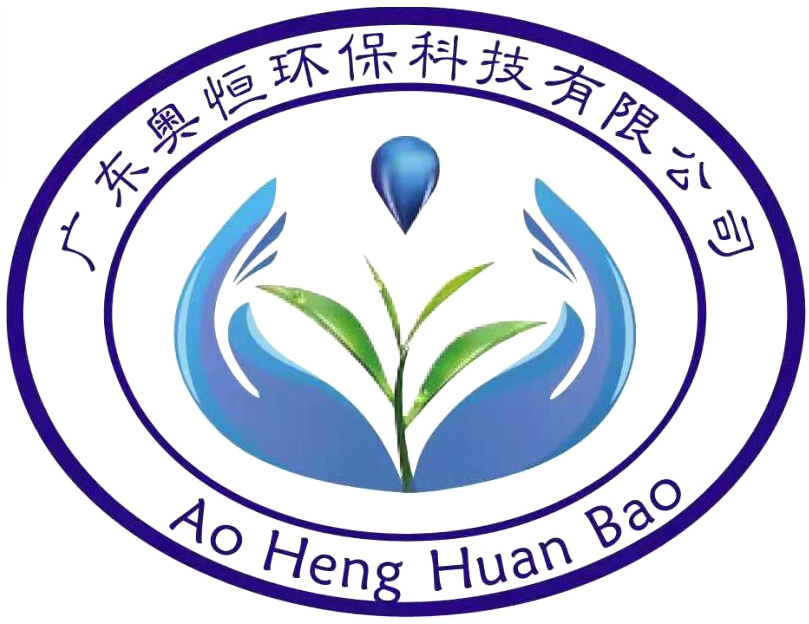 项目案例
——制药浓液
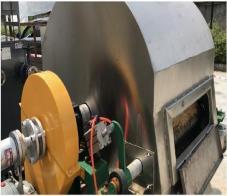 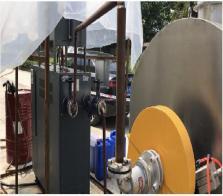 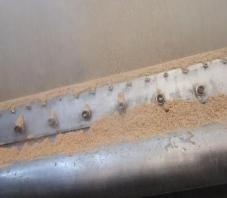 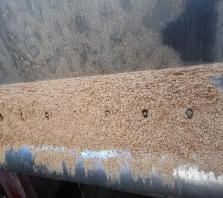 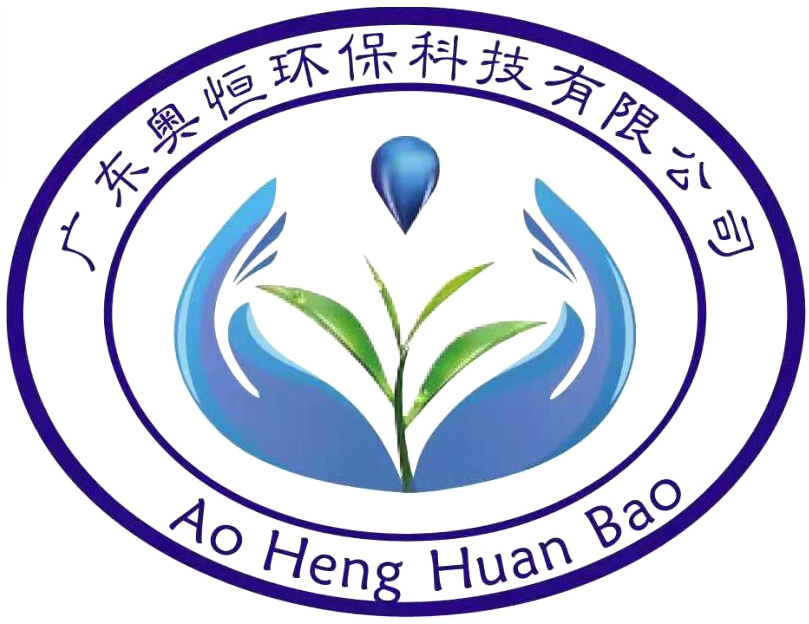 项目案例
——石墨废水
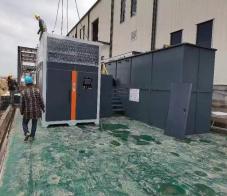 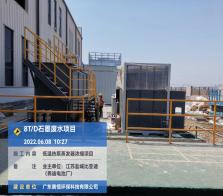 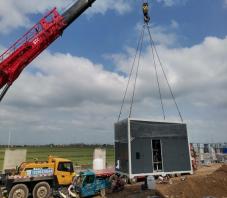 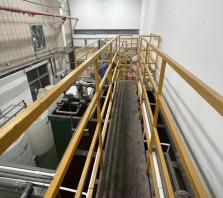 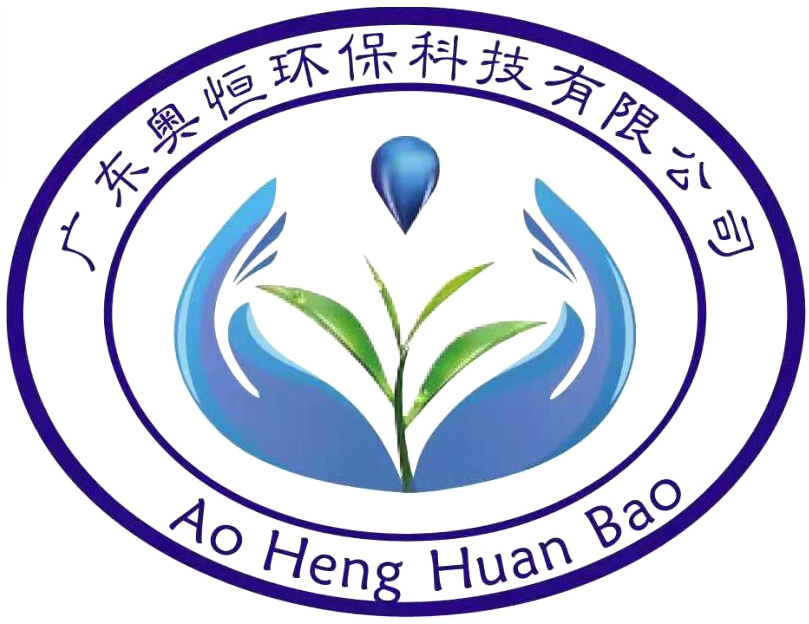 项目案例
——废气处理
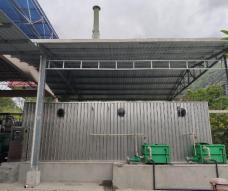 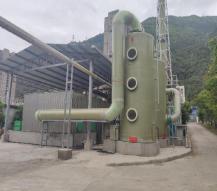 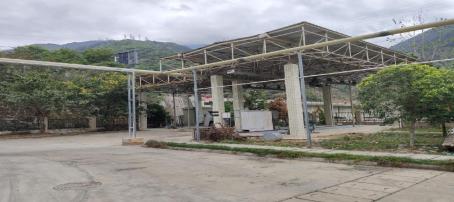 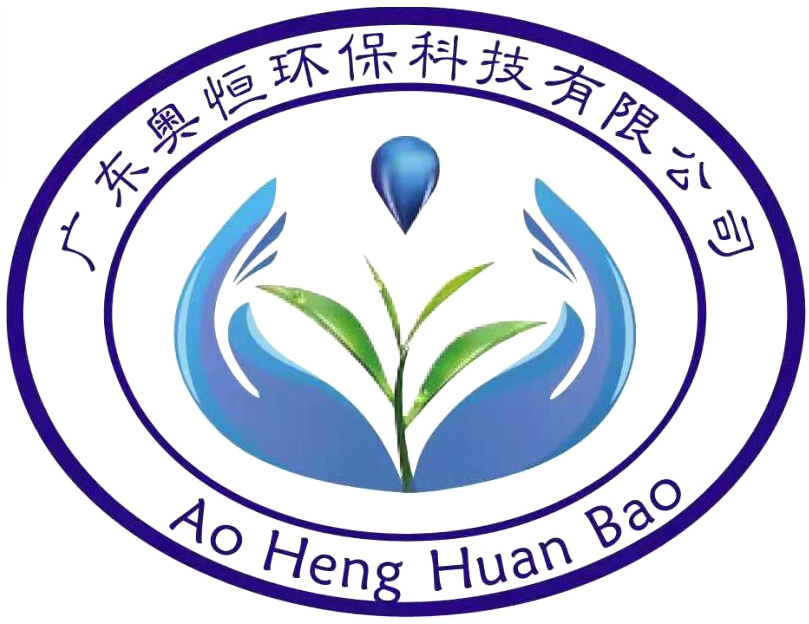 项目案例
——废气处理
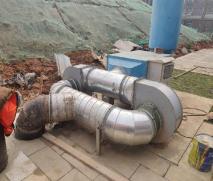 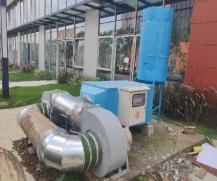 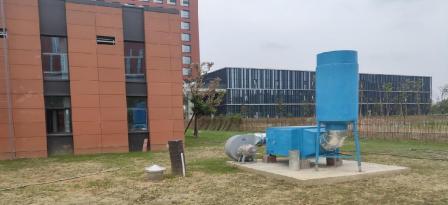 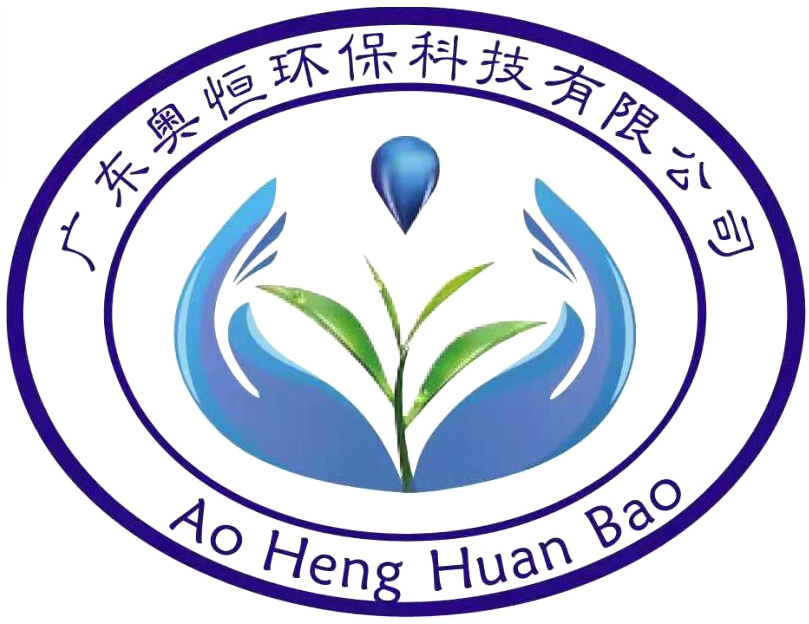 经典案例
——一体化MBR生活污水处理项目
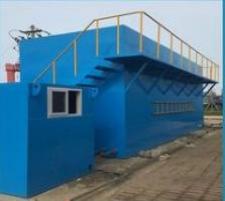 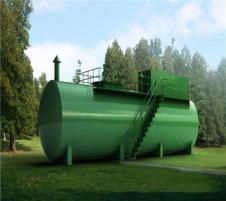 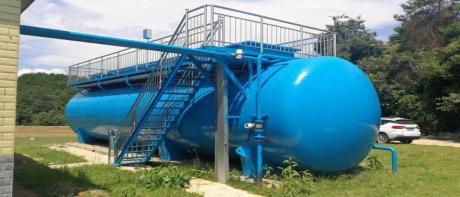 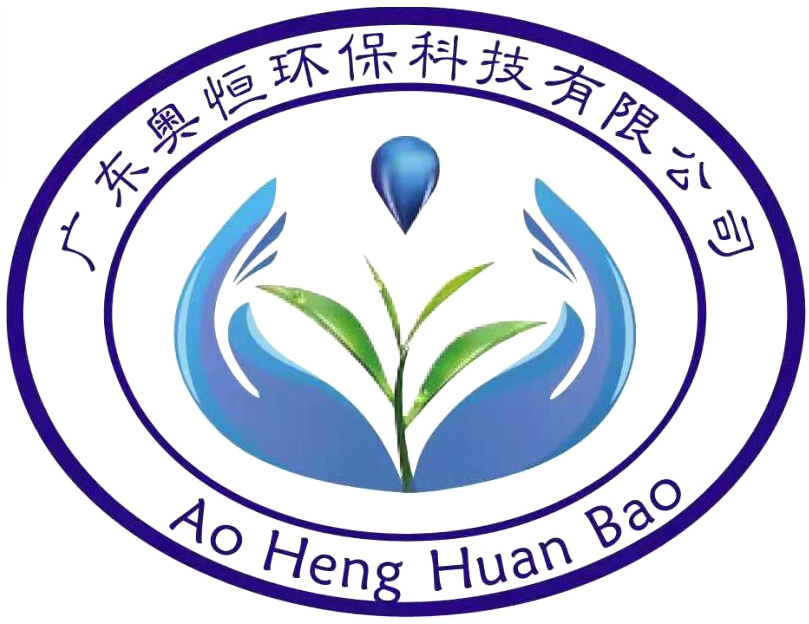 经典案例
——案例展示
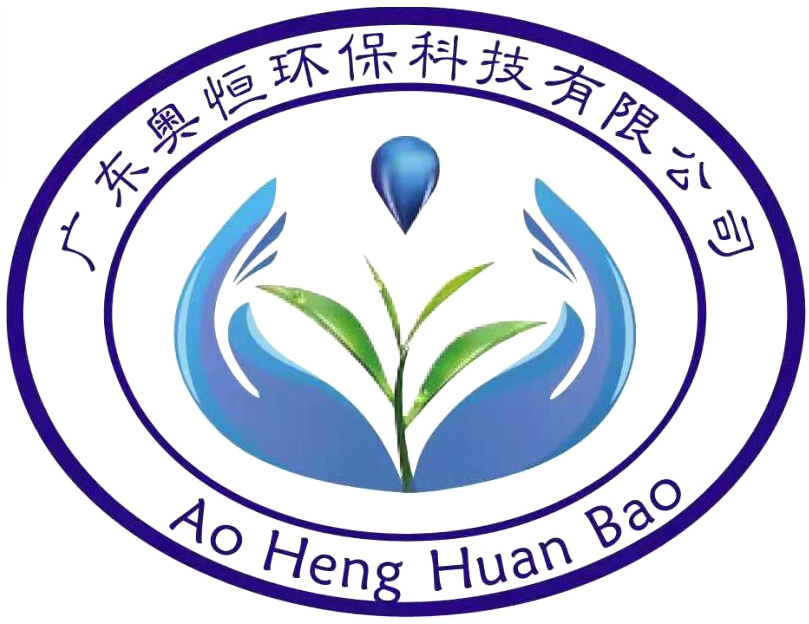 经典案例
——案例展示
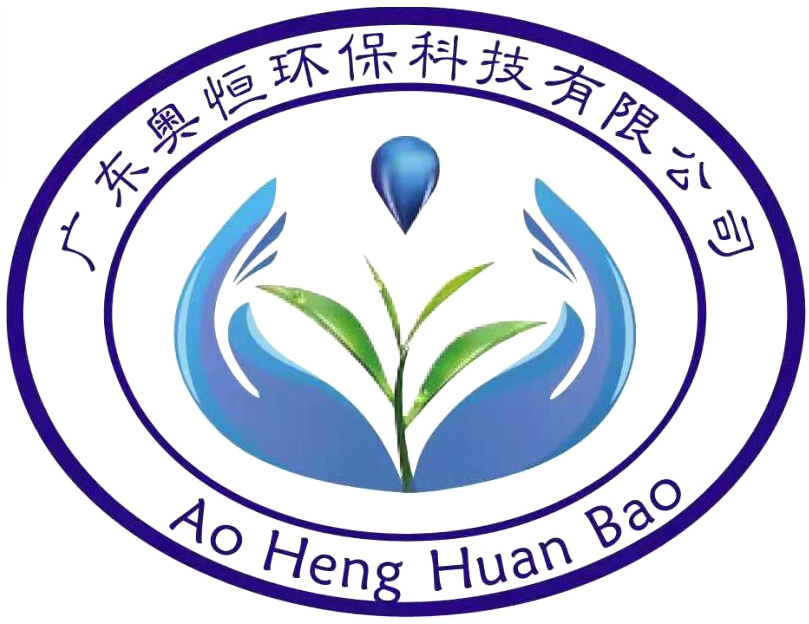 经典案例
——案例展示
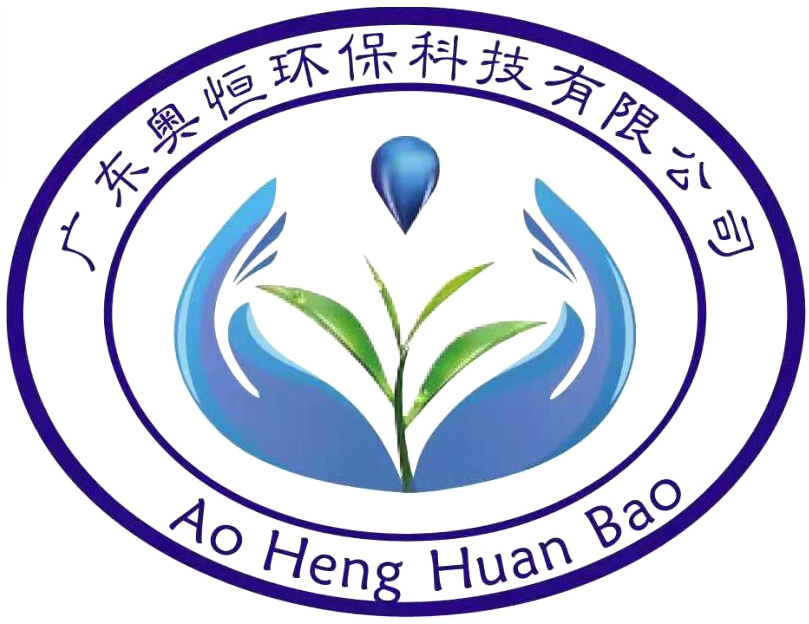 经典案例
——案例展示
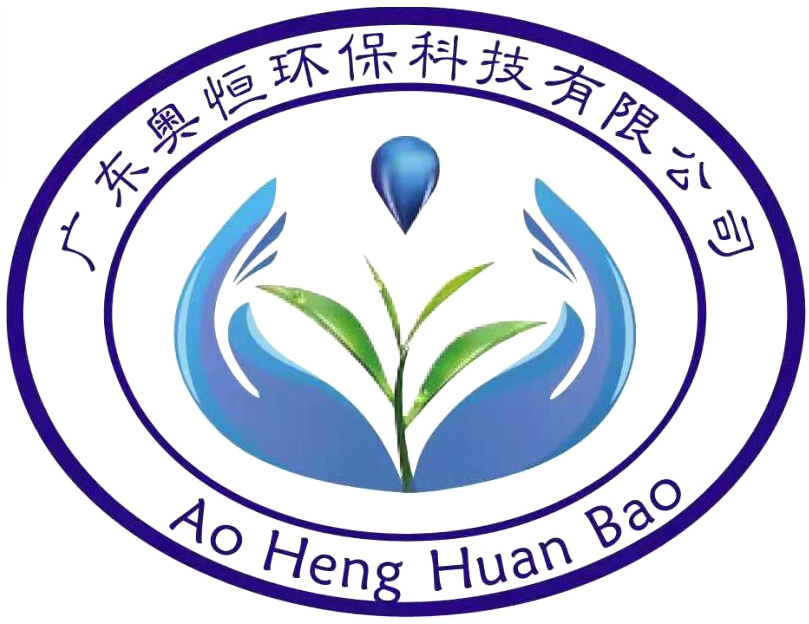 经典案例
——案例展示
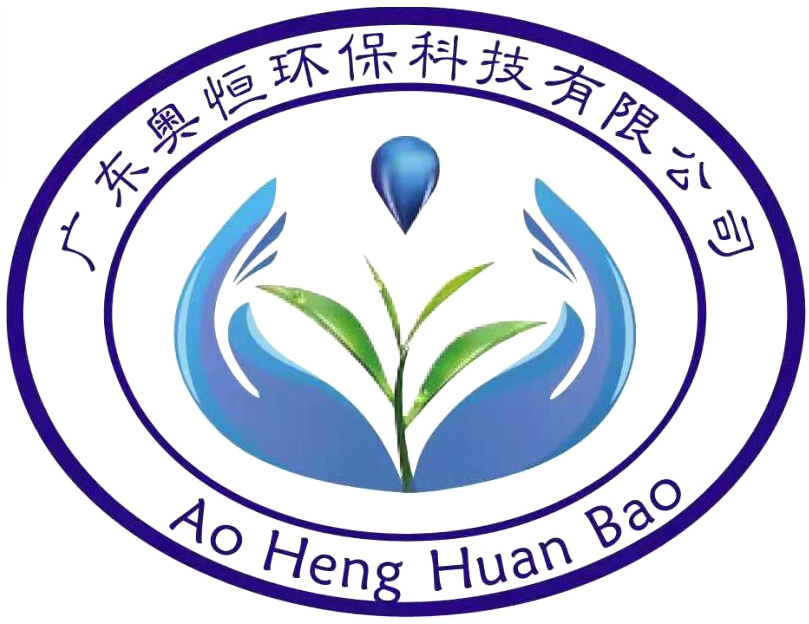 经典案例
——案例展示
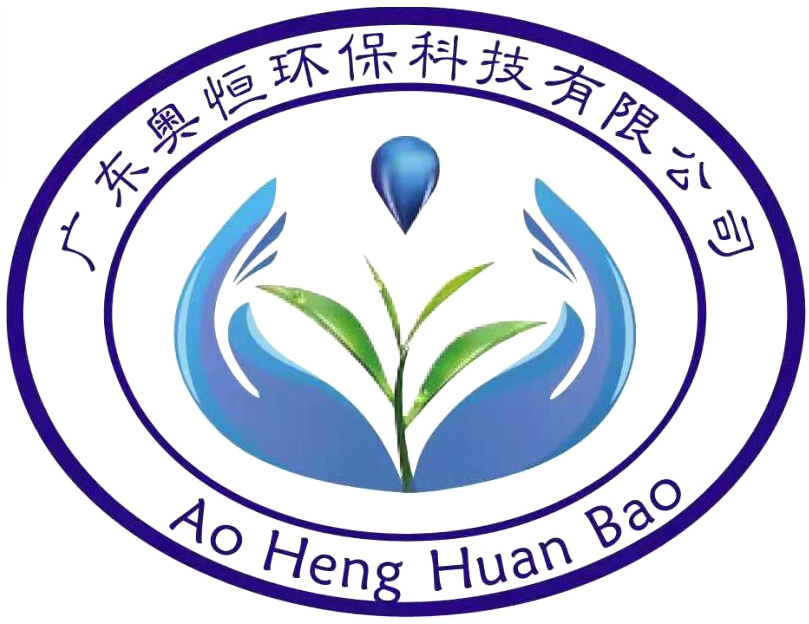 经典案例
——案例展示
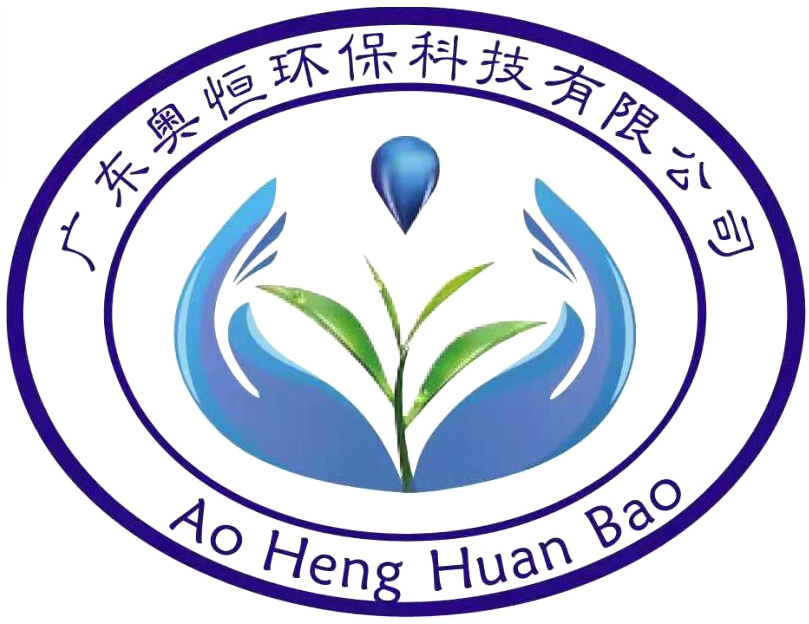 经典案例
——案例展示
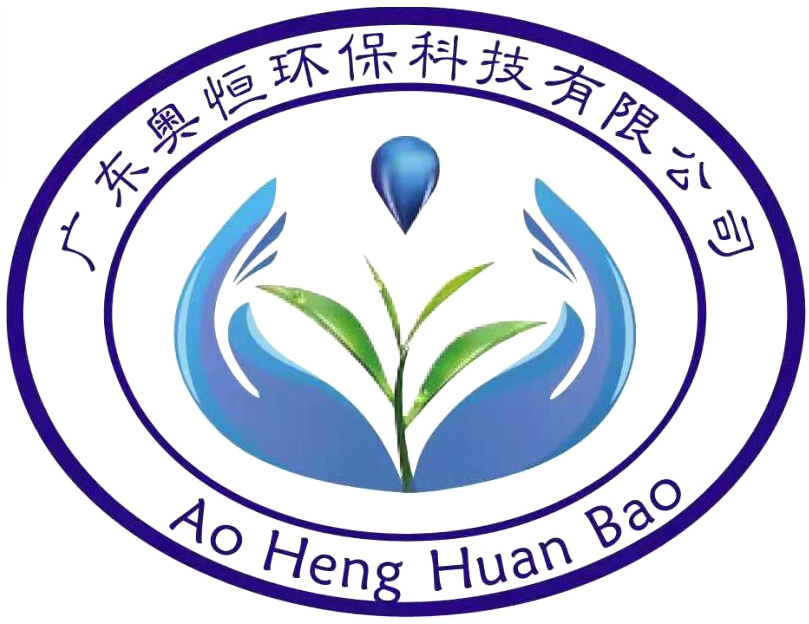 经典案例
——案例展示
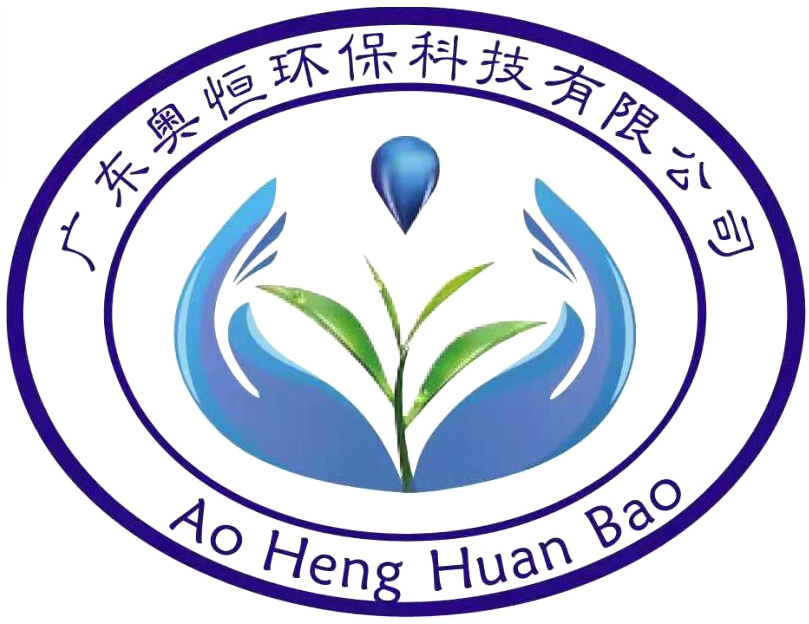 经典案例
——案例展示
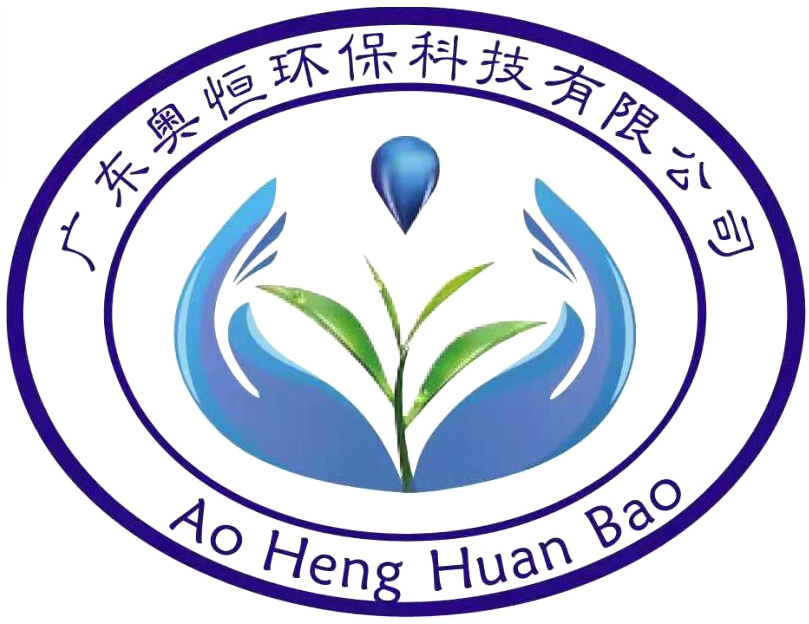 经典案例
——案例展示
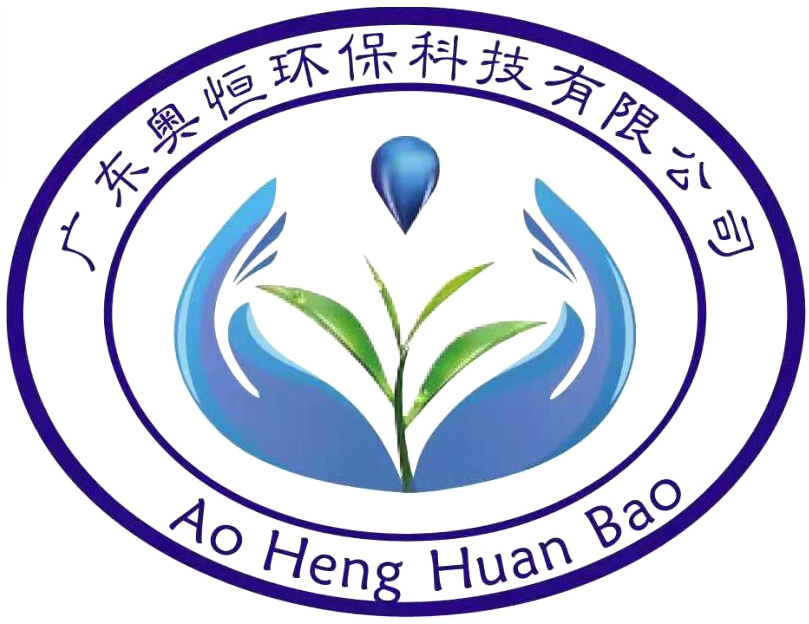 经典案例
——案例展示
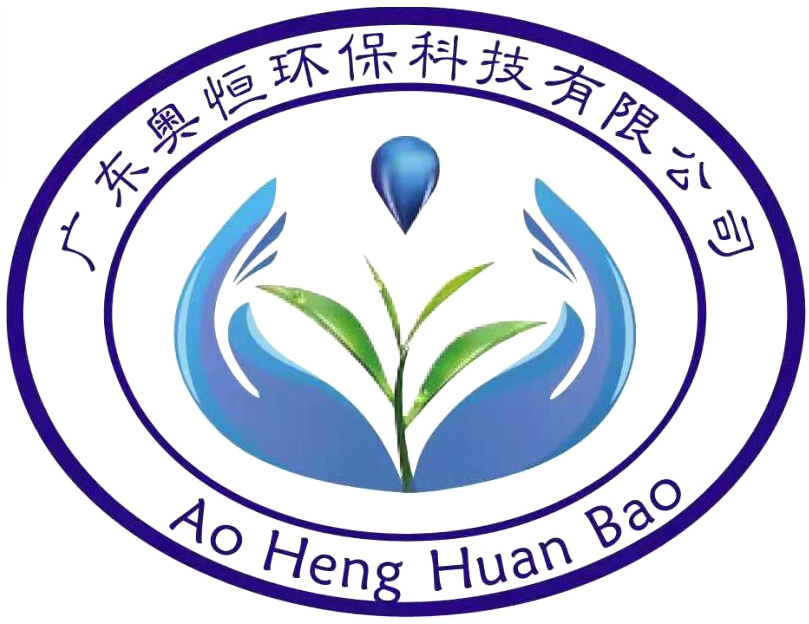 经典案例
——案例展示
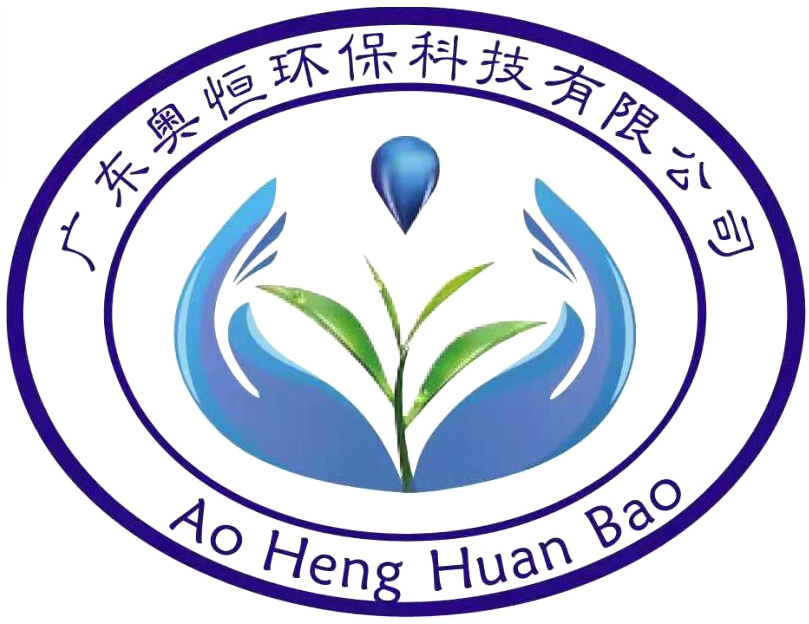 经典案例
——案例展示
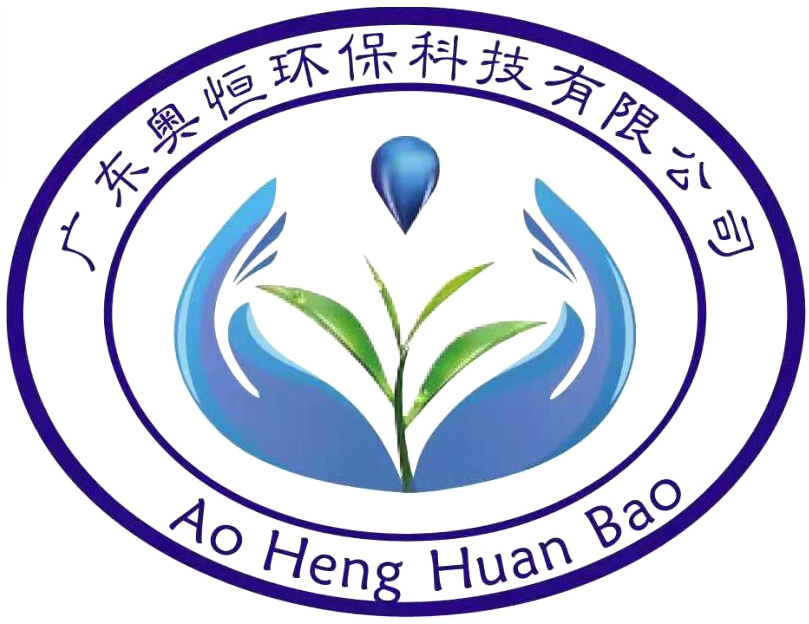 PART 04
战略合作


S t r a t e g i c    C o o p e r a t i o n
AOHENG
运 维 服 务 商
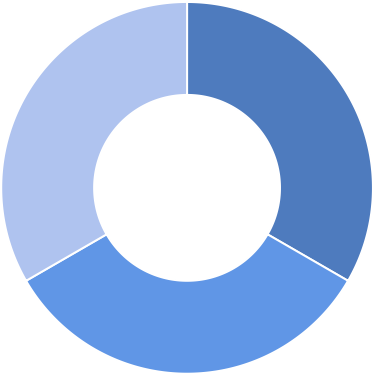 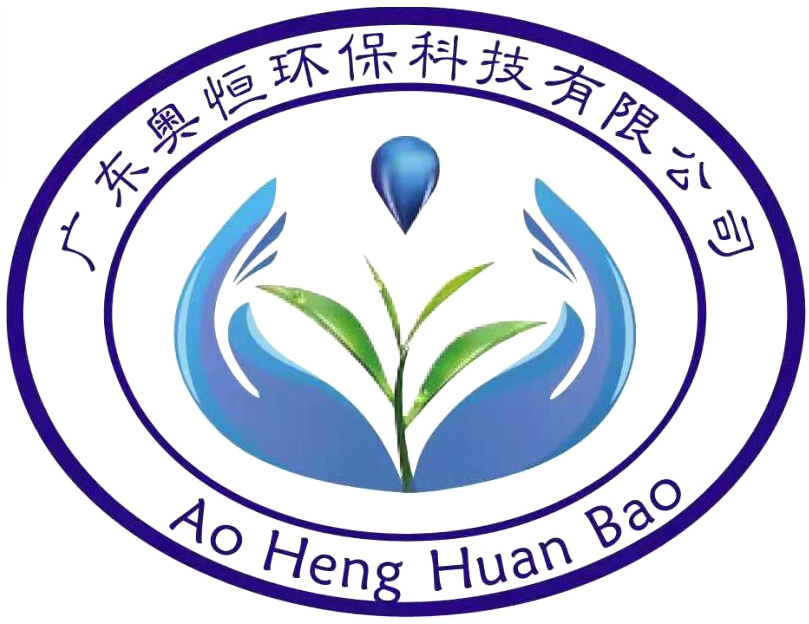 合作模式
COOPERATION MODE
应急处理
设备租赁


（租赁模式）
工程设计
设备制造   设备安装   设备调试   项目售后

（EPC模式）
设备供应商
设备租赁商
三商一体
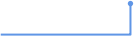 管家式服务
一站式服务
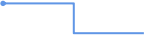 托管运营
耗材更换


（BOT模式)
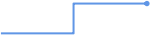 （EPC+O模式)
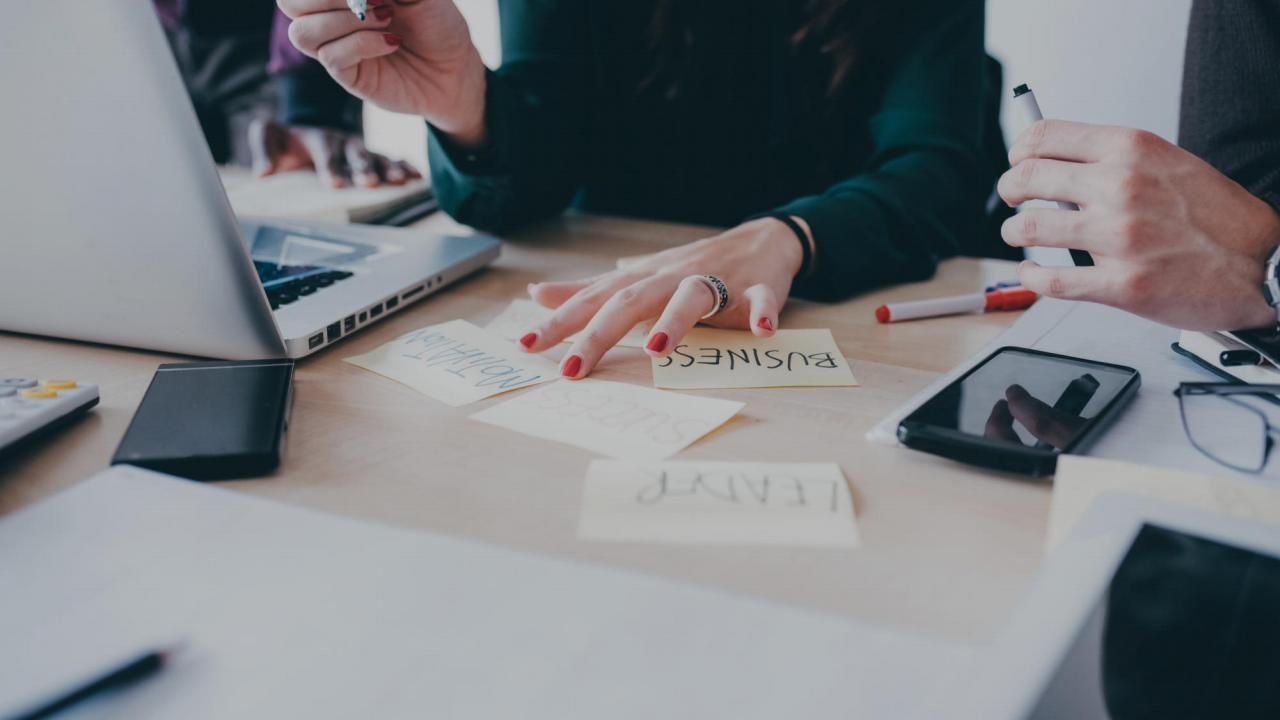 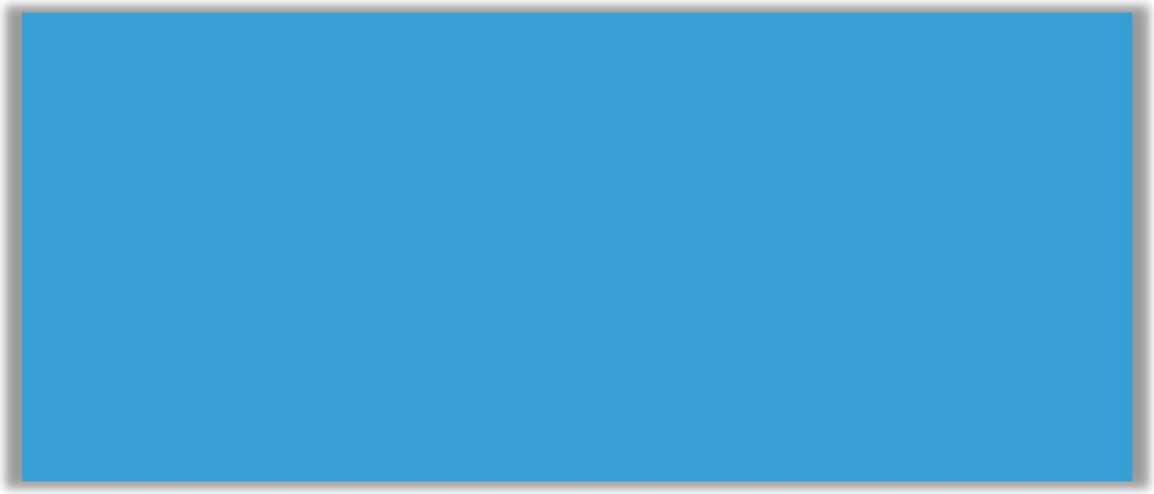 联 系 我 们
CONTACT US

刘经理

电 话： 138-2519-2267
邮 箱：2942782538@qq.com

地 址： 四川省成都市成华区安格斯卓越中心501

地 址：广州市番禺区钟村钟四工业区易事达商务大厦 3A22


扫码添加微信
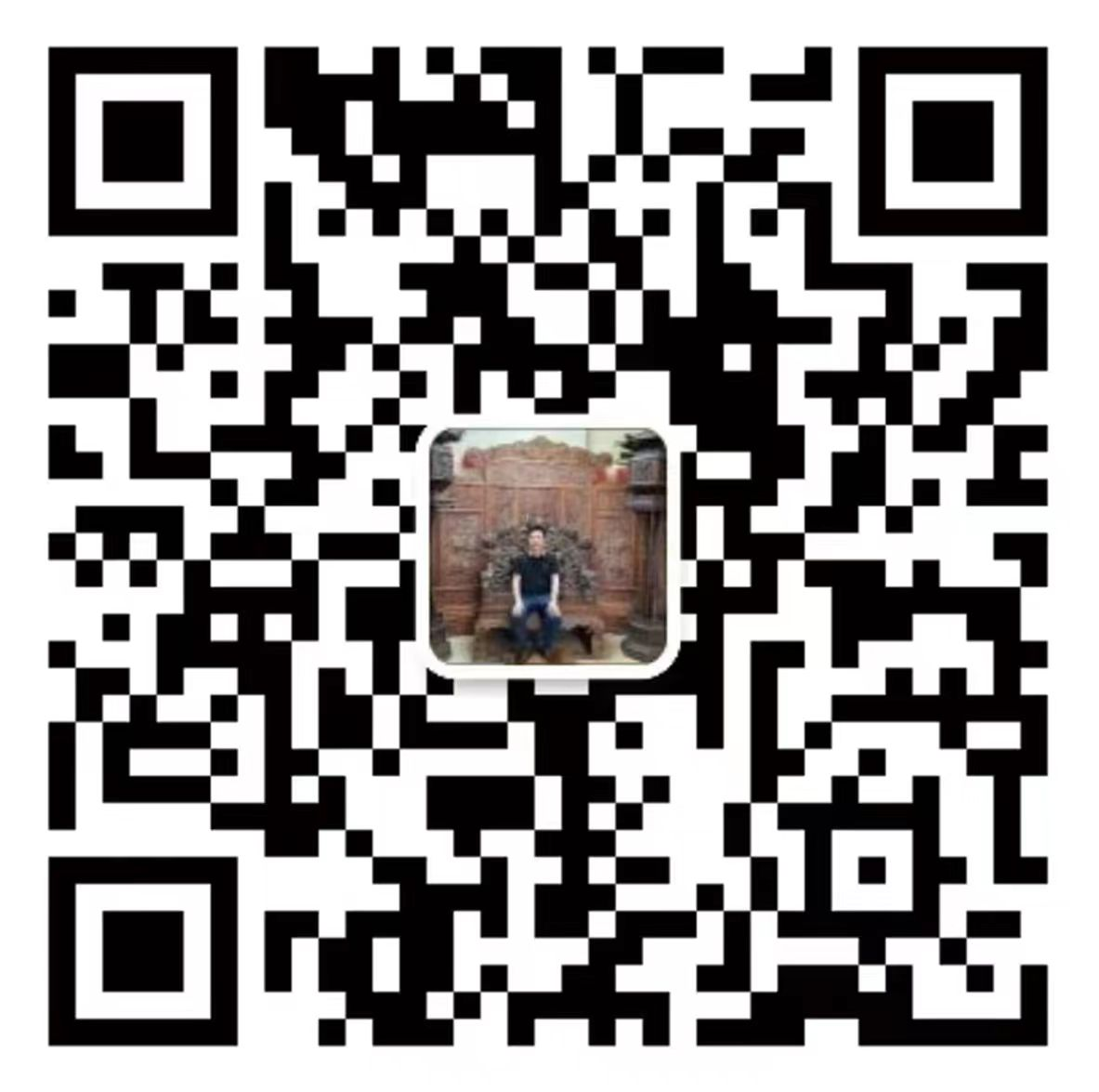 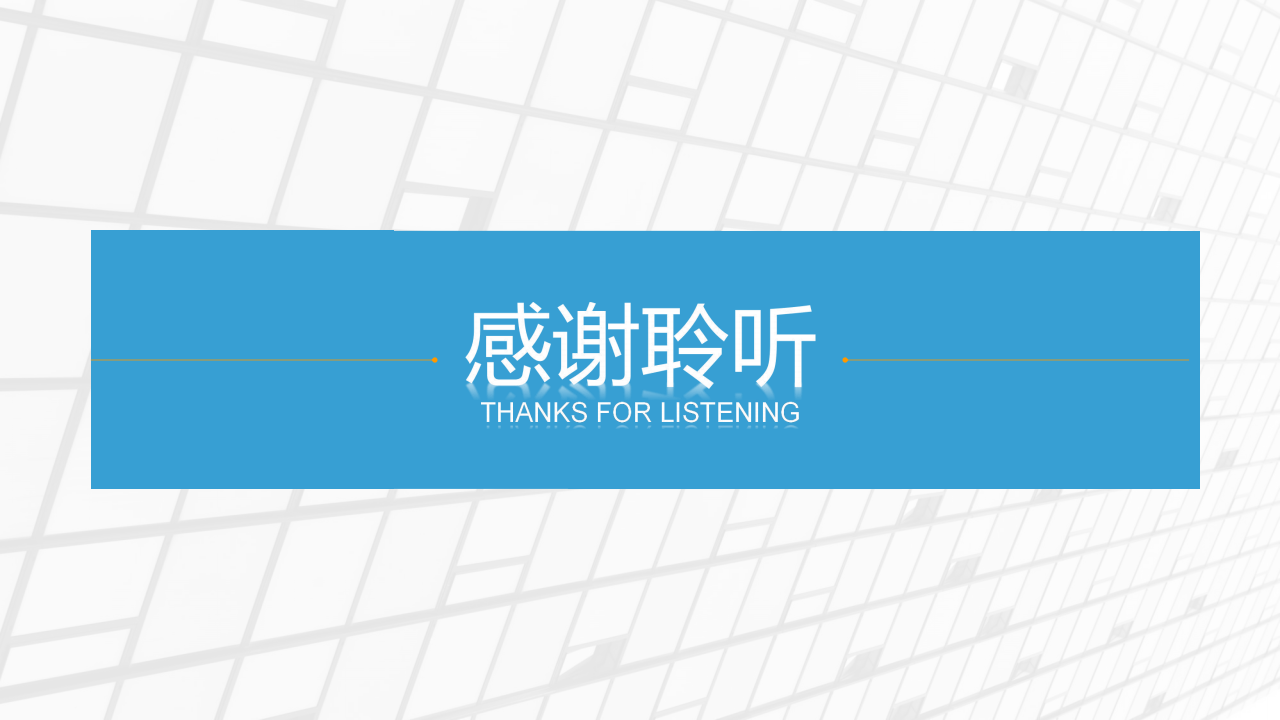